Rekonstrukce vitálních zubů
Rekonstrukce korunky 
Petr Kučera
Možnosti?
Přímo zhotovené rekonstrukce


Nepřímo zhotovené rekonstrukce
[Speaker Notes: Vyhody a nevyhody primo a neprimo zhotovenych rekonstrukci korunky.
Neprimo zhotovene rekonstrukce -> přednášky doc. Roubalikove v následujících dnech.]
Přímo zhotovené rekonstrukce
Ošetření v jedné návštěvě
Minimálně invazivní ošetření
Omezení ze strany pacienta
Limitace použitými materiály
Procedurální chyby
[Speaker Notes: Ze strany pacienta – schopnost zajistit suche pole, mekké tkane, vydrz pacienta, nemoznost podivat se na vyslednou rekonstrukci ze vsech stran
Materialy – mechanicka odolnost, spojeni vrstev vs. monolit, retence]
Plastické výplňové materiály
Amalgám

Skloinomer

Kompozit
Amalgám
Směs kovů a rtuti, mechanický odolný, neestetický, self-sealing efekt, creep, lestitelný
Dlouhodobé zkušenosti 
Vhodný pro pacienty s horší hygienou
Úzké indikační pole
Kavity I.tř., II.tř., V.tř.
Infrakce a fraktury TZT
[Speaker Notes: fotografie amg vyplne, ktera je ve funkci pres 20 let, koroze, infrakce TZT]
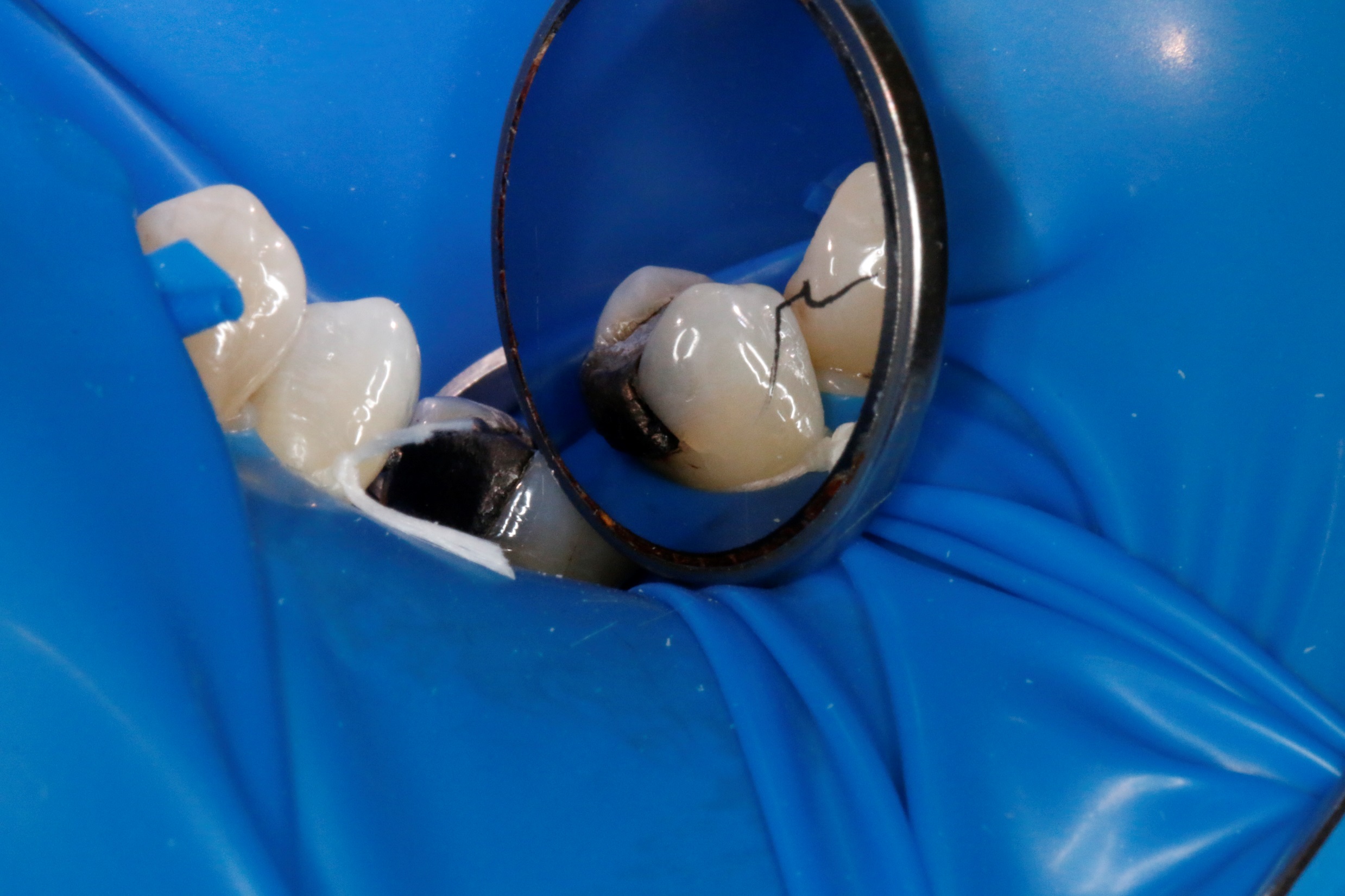 [Speaker Notes: 14 - amg ve funkci pres 30 let – nedozovany, koroze, expanze materialu, infrakce TZT
16 – amg slepenec, 3 ruzne druhy amg]
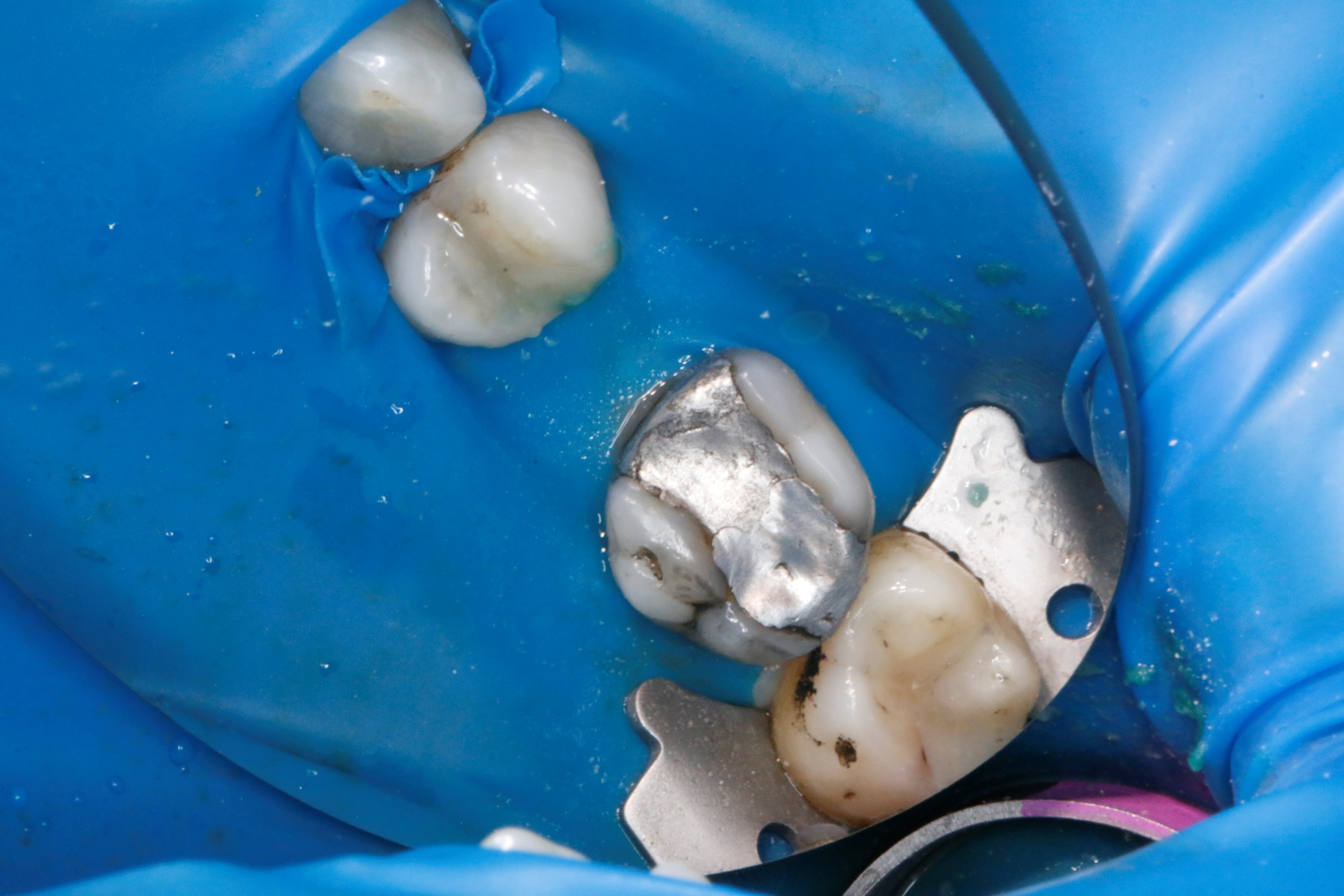 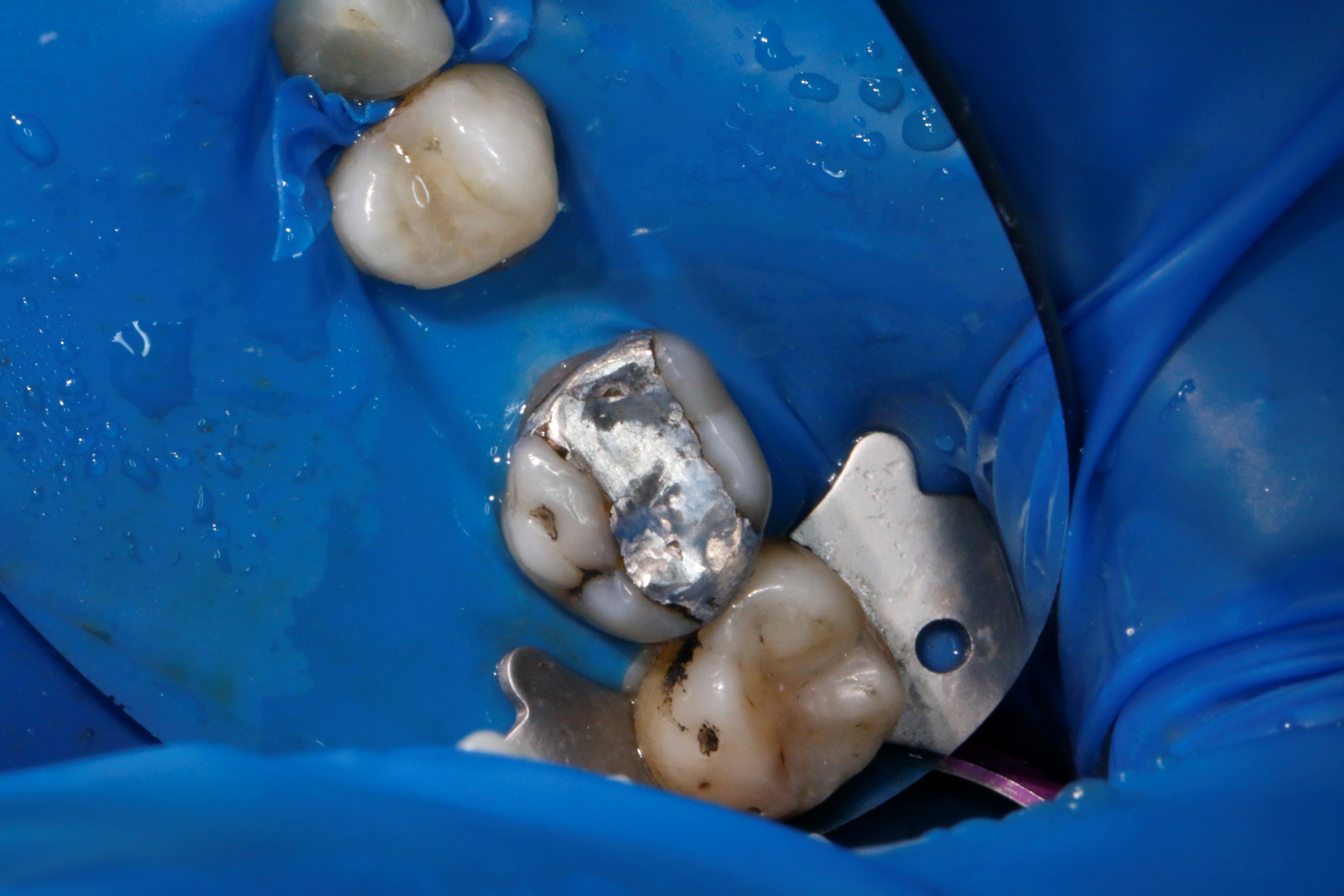 Minimálně invazivní přístup
Soubor znalostí prevence, remineralizace zubního kazu a možností adhezivních technologii
Minimálně invazivní preparace – minimální otevření kazivého ložiska, které umožní dostatečnou exkavaci
Obrys kavity je individuální 
Ponecháme i nepodloženou sklovinu, chybějící dentin nahradíme
[Speaker Notes: Minimalne invazivni v pohledu casu – to co dnes povazuje za invazivni postupy, bylo pred 100 lety revolucni pro svuj pristup. Korunky, extrakce, protetika vs. Blackova preventivni extenze. 
V 21. stol. se pojeti minimalne invazivni stomatologie prosazuji nove postupy, ktere se snazi maximalne zachovat tzt. 
Co prinese budoucnost - ?]
Skloinomerní materiály
minimálně invazivní přístup – chemická vazba
malá mechanická odolnost - dlouhodobé provizorium
akumulace fluoridových iontů
dočasný chrup, kavity V.tř., pečetění fisur
ART technika
Kompozitní materiály
Minimálně invazivní přístup – mikromechanické retence
Estetika, mechanický odolný, tvarovatelný, leštitelný, opravitelný
Suché pracovní pole
Rekonstrukce vitálních zubů
Pečetění fisur
Kavita I. tř.
Kavita II. tř.
Kavita III.tř.
Kavita IV.tř.
Kavita V.tř.
Náhrada hrbolku
Úprava tvaru zubu
Drobné defekty TZT
Mikroabraze rozsáhlých demineralizací
Pečetění fisur
Prevence vzniku kariézní léze ve fisurálním komplexu zubů distálního úseku

Kompozit – retence, hydrofobní, suché pracovní pole

Skloinomer – uvolňování fluoridů, méně mechanicky odolný, hydrofilní
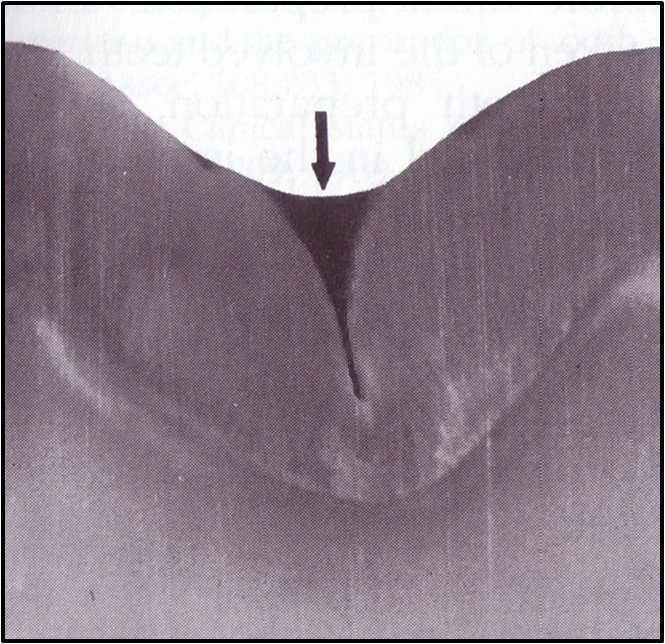 Výplň I. tř.
kazy v jamkách, fisurách
preventivní výplň
razítková technika
okluzální kompas
Razítková technika
Primární kaz fisurálního komplexu
Rychlá, efektivní – replika originální anatomie
[Speaker Notes: Razidlova metoda – pomocí flow kompozitu, izolace fisuralniho komplexu, preparace kavity, vyplneni kompozitem, posledni vrstva je tvarovana pomoci razidla pres teflonovou pasku]
Kavita I.tř. - výplň
Výplň II. tř.
Rozsáhlá výplň MO, MOD, DO

Slot

Možnosti vrstvení – horizontální, vertikální, kombinace

Vytvarování aproximální lišty
Aproximální lišta
Adaptace matrice a klínku
Teflonová páska
Gingivektomie
Ostektomie
[Speaker Notes: Správný výběr matrice a velikosti klínku. Utěsnění při okraji gingiválního schůdku. Dotěsnění pomocí teflonové pásky.]
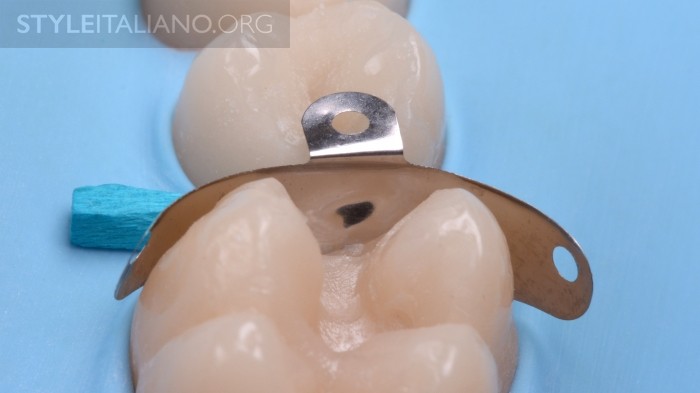 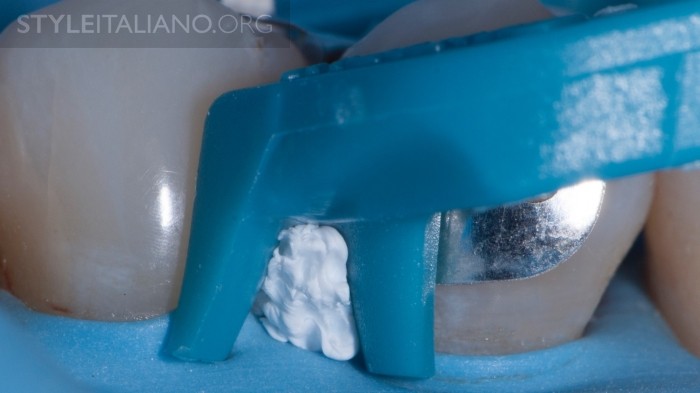 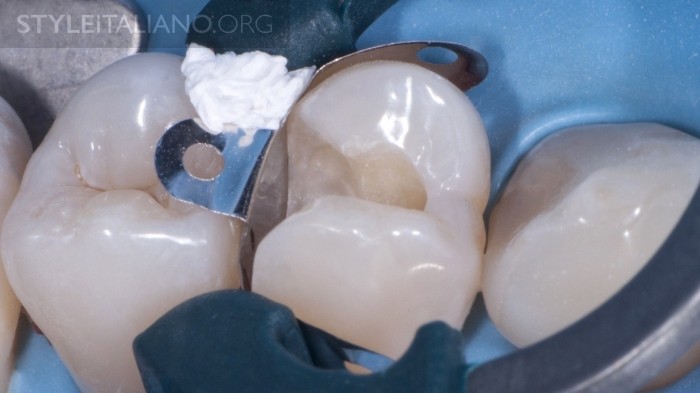 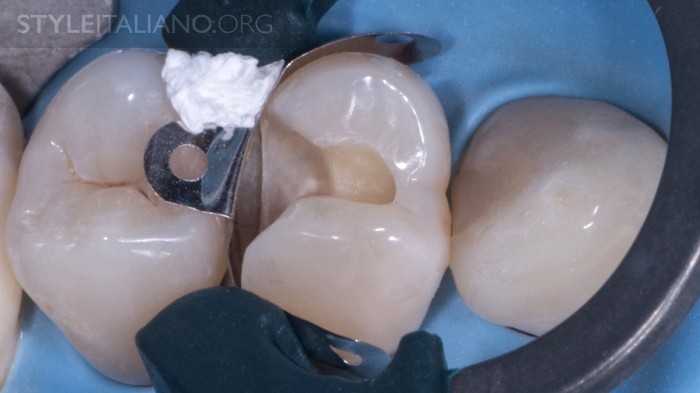 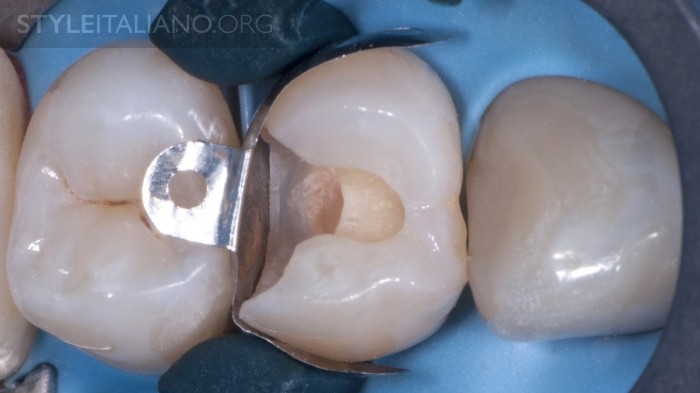 MO kavita - Layering concept
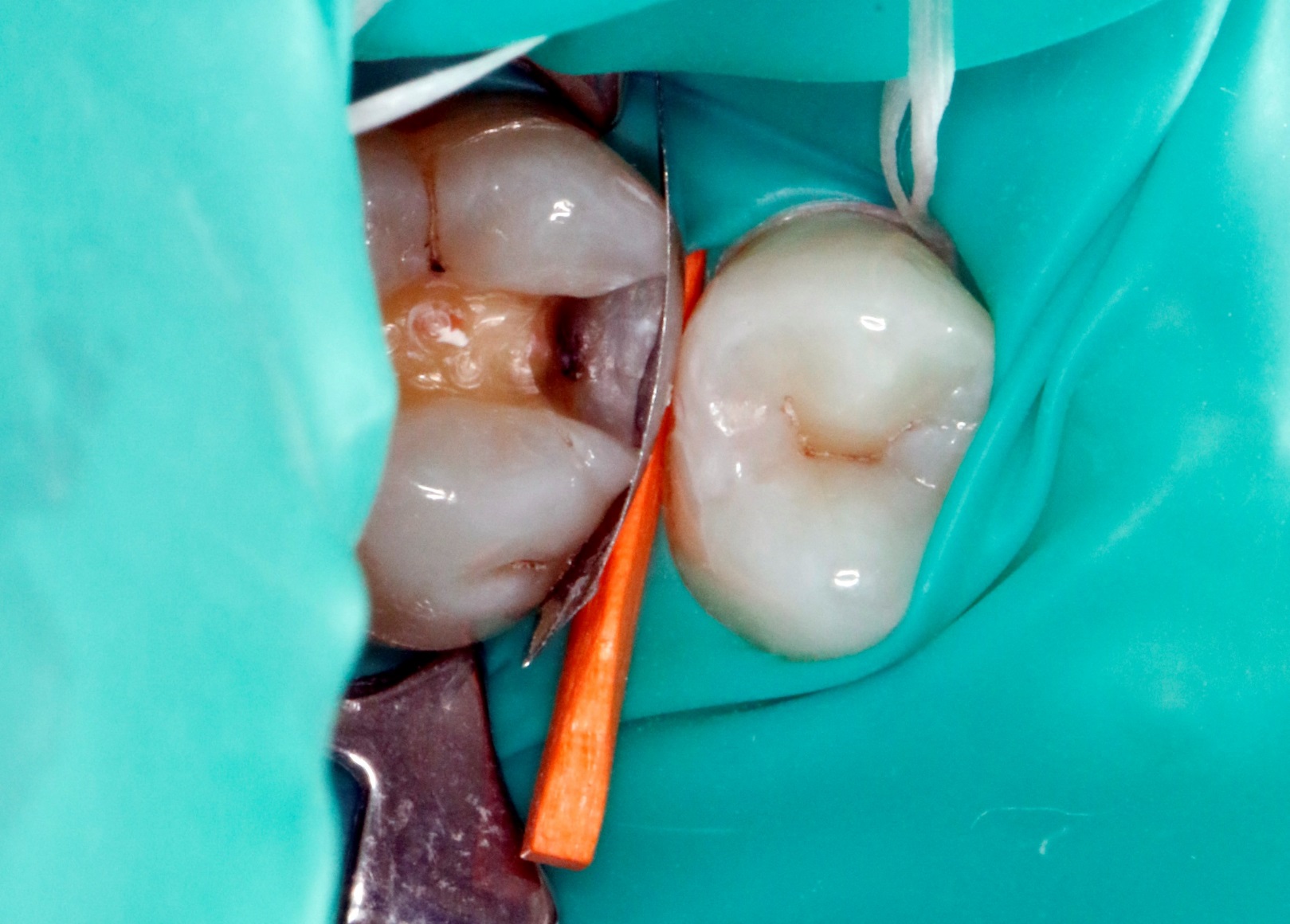 Slot – Layering concept
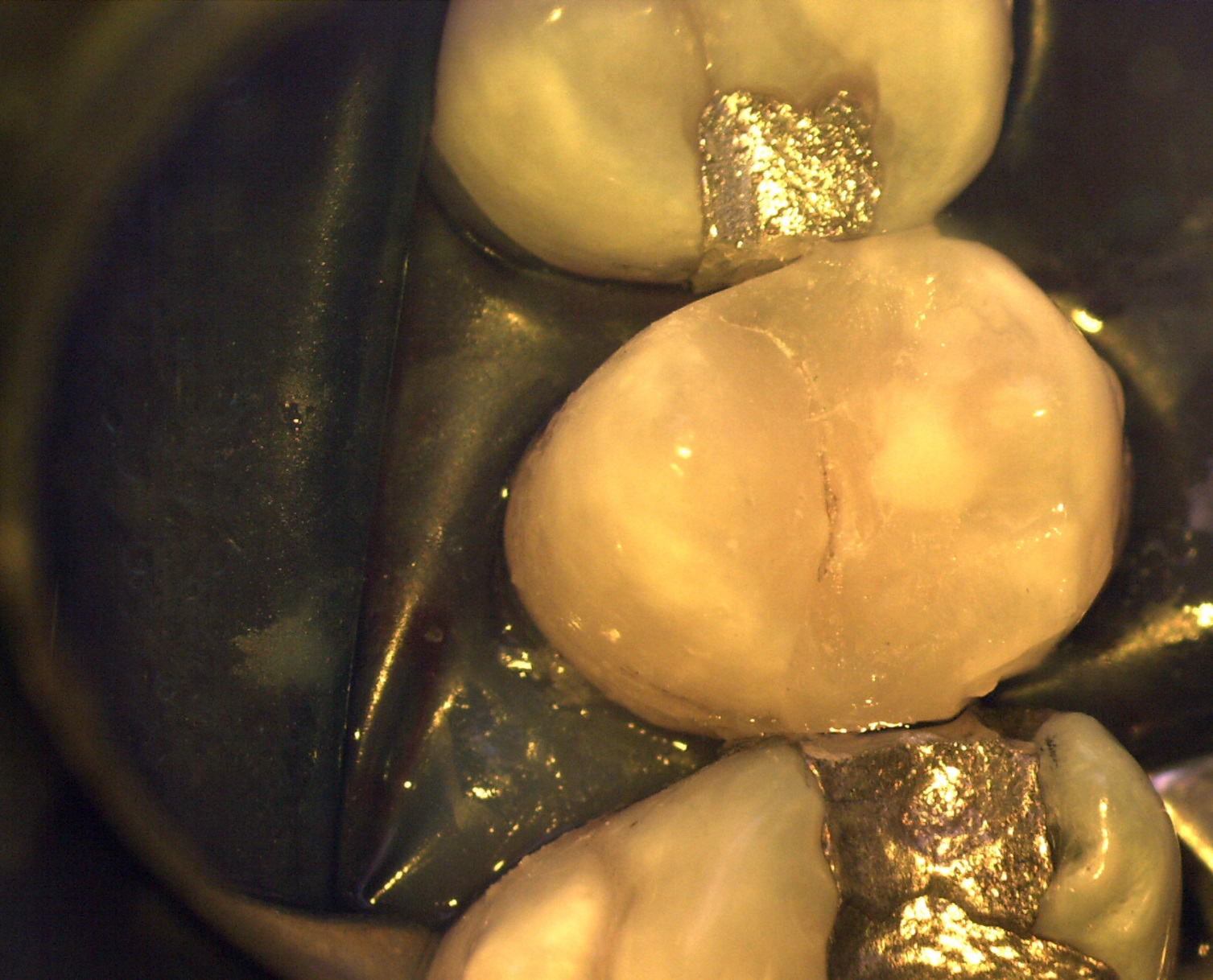 Kavita III.tř.
Bez ztráty vestibulární skloviny - analogický postup jako u II. tř.
Ztráta vestibulární skloviny – postup podobný jako u kavity IV. tř.
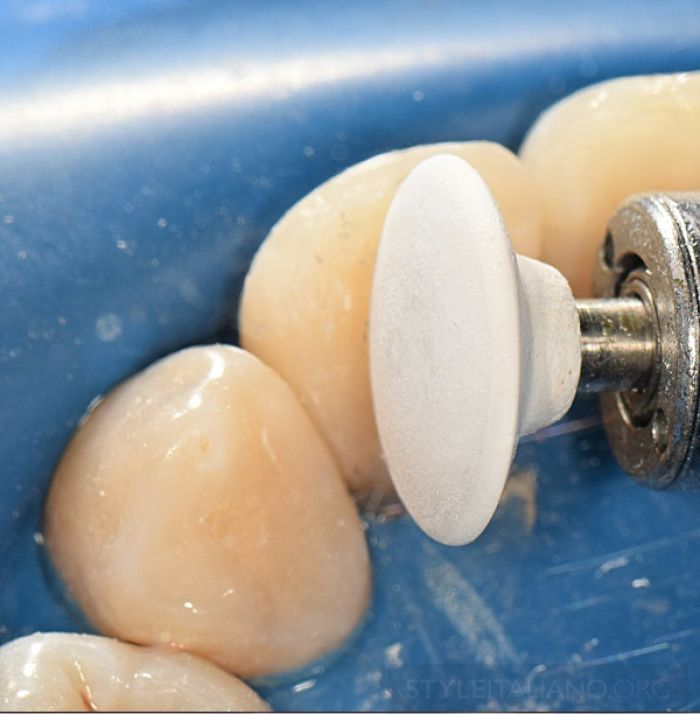 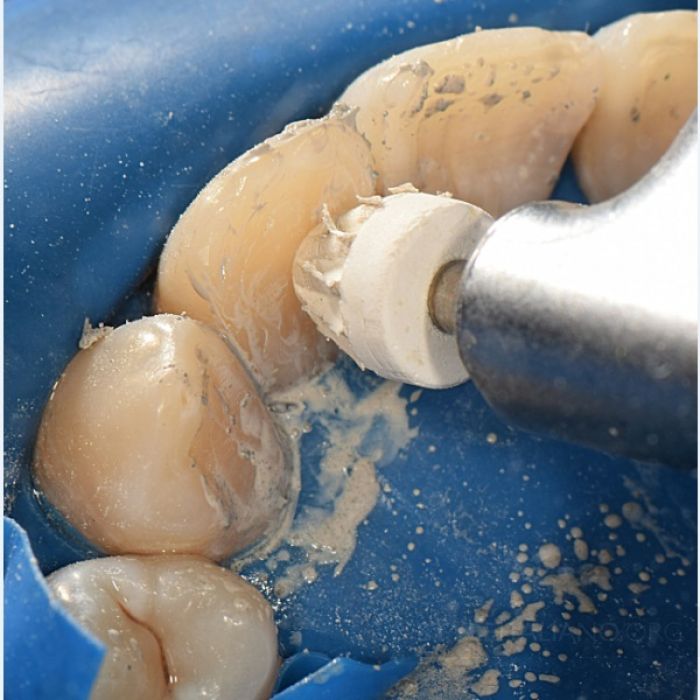 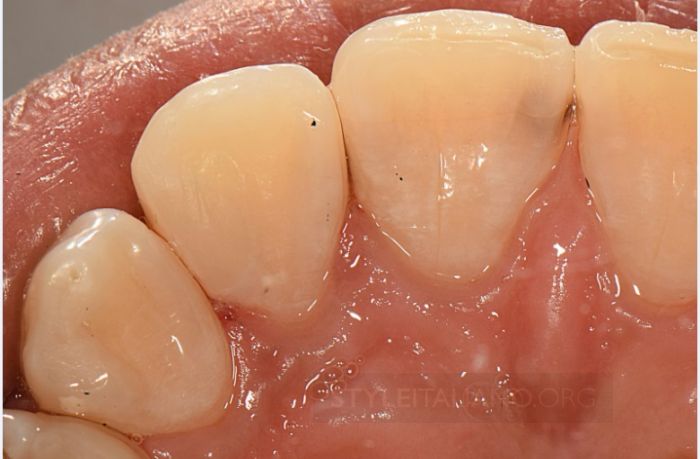 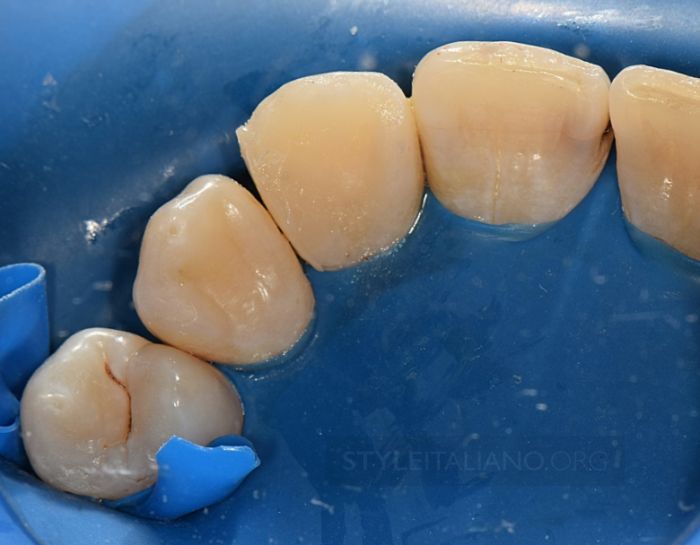 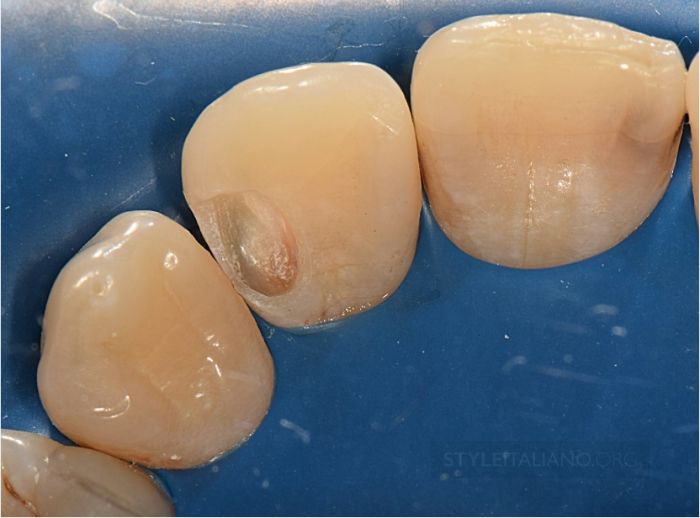 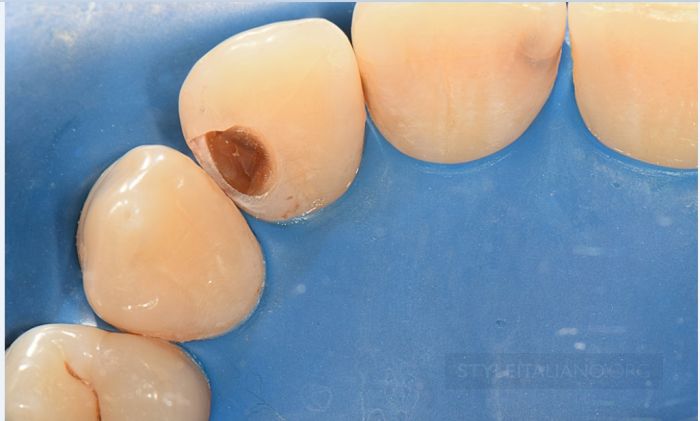 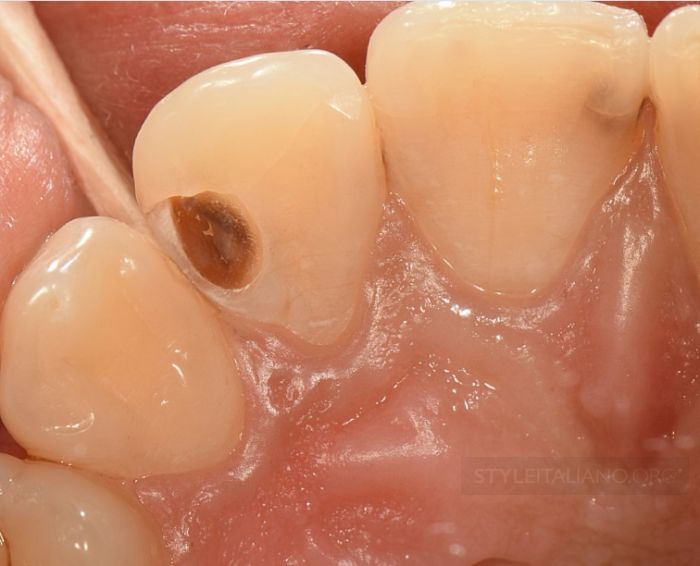 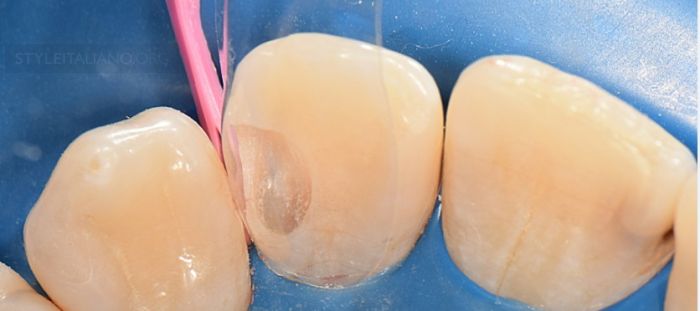 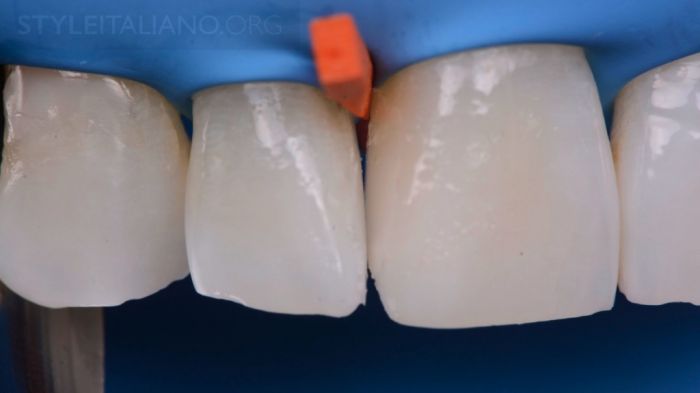 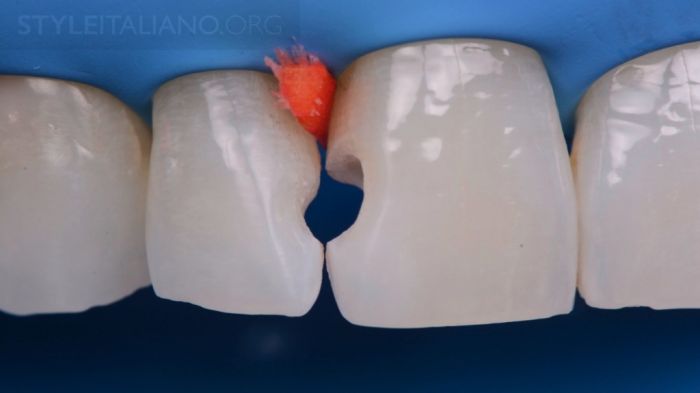 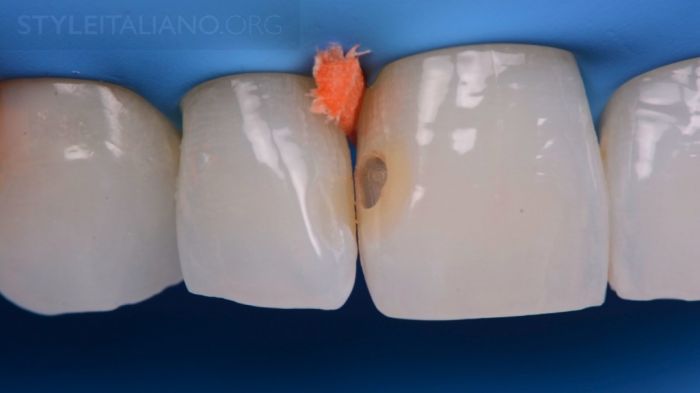 Kavita IV.tř.
Důraz na estetiku pro pacienta
Výběr barvy a výsledný tvar zubu
Sklovina podložená dentinem
Retenční pruh – plynulý přechod výplně a skloviny
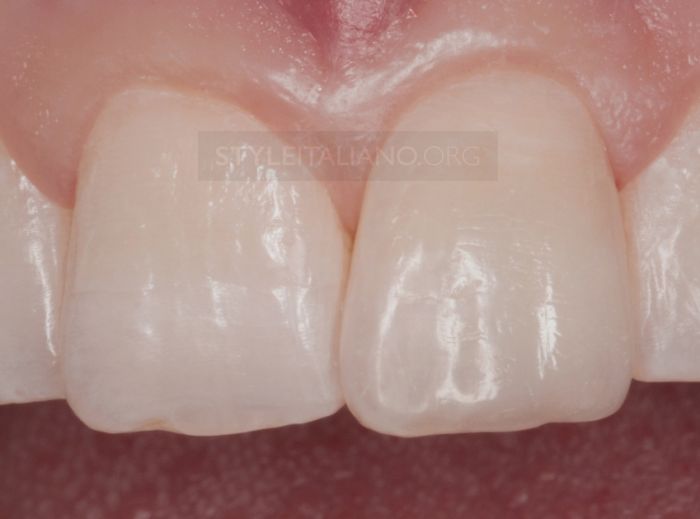 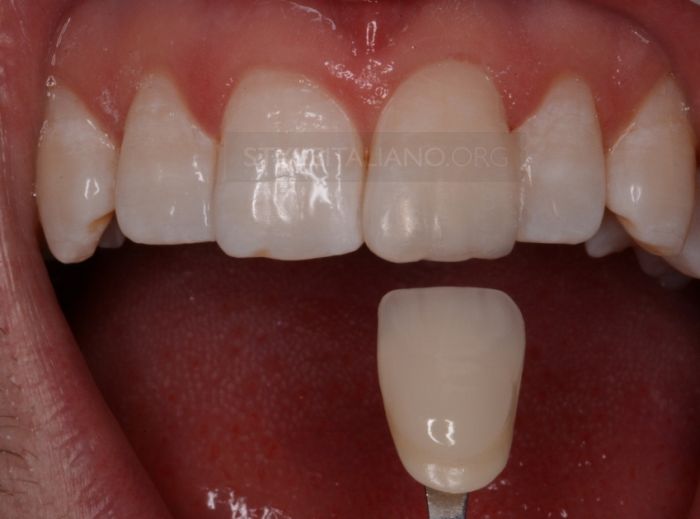 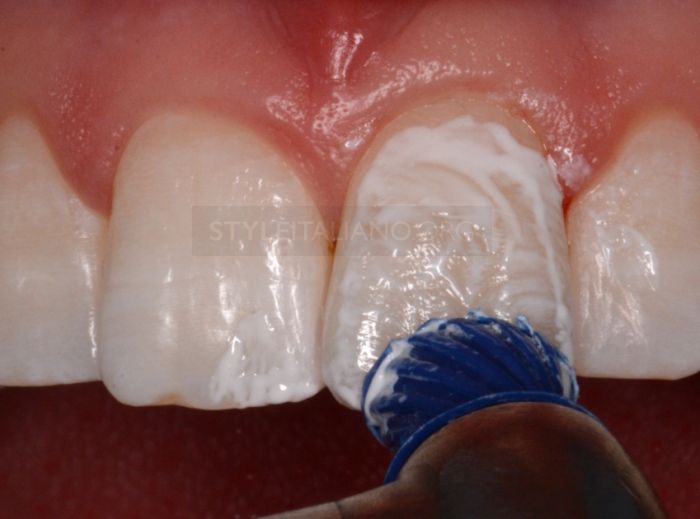 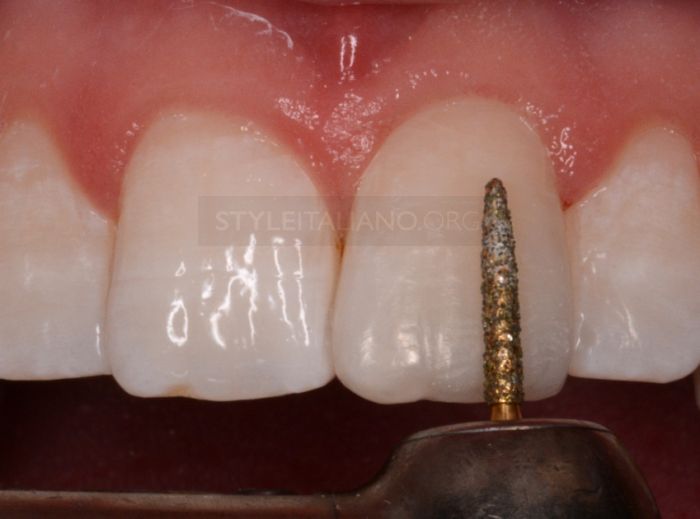 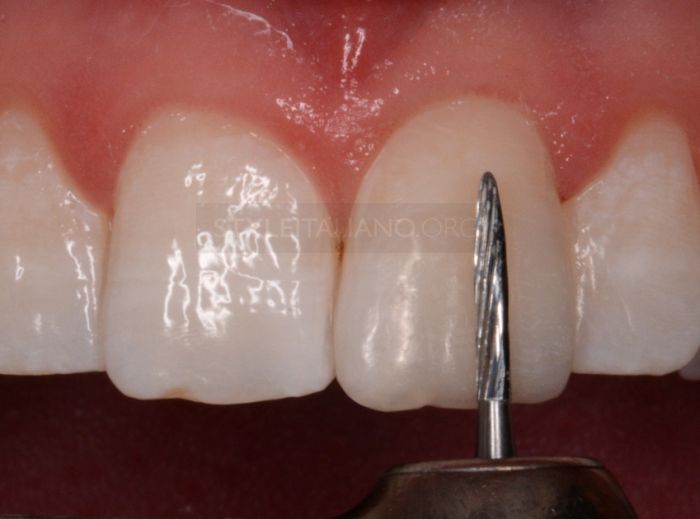 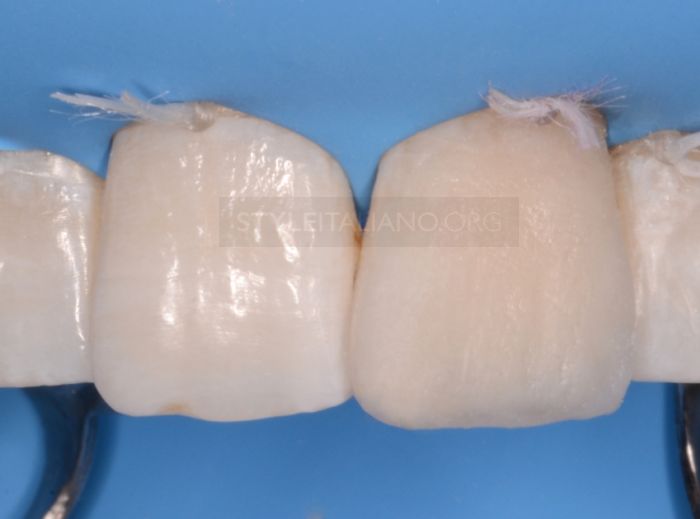 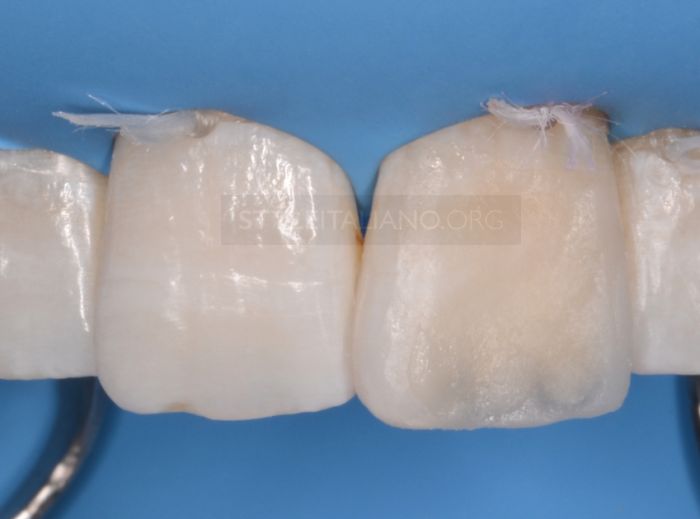 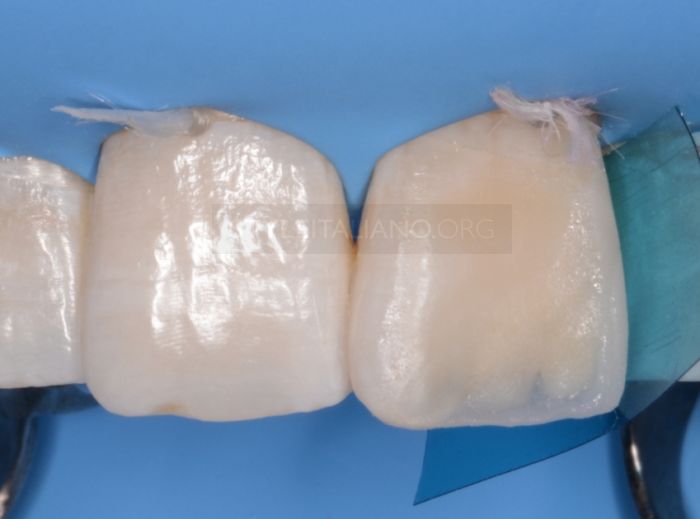 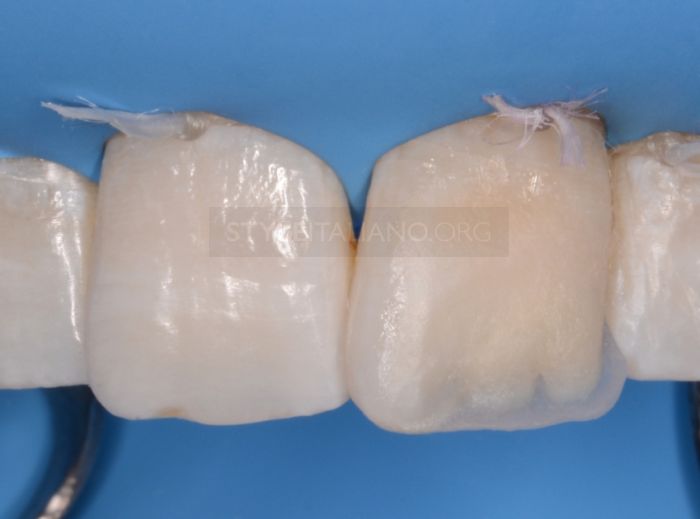 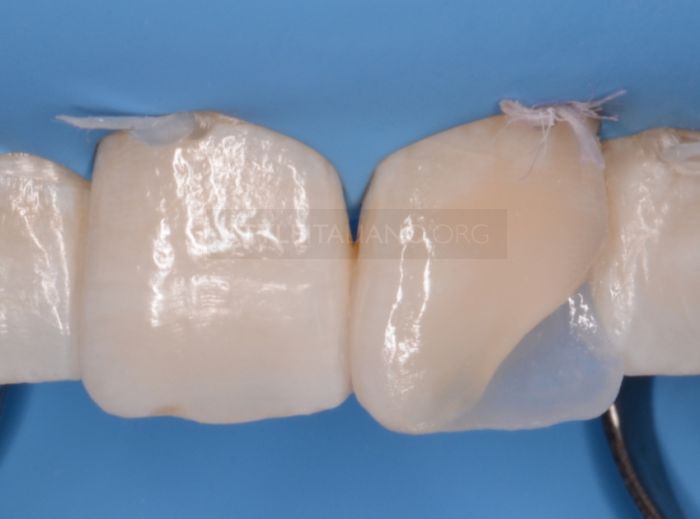 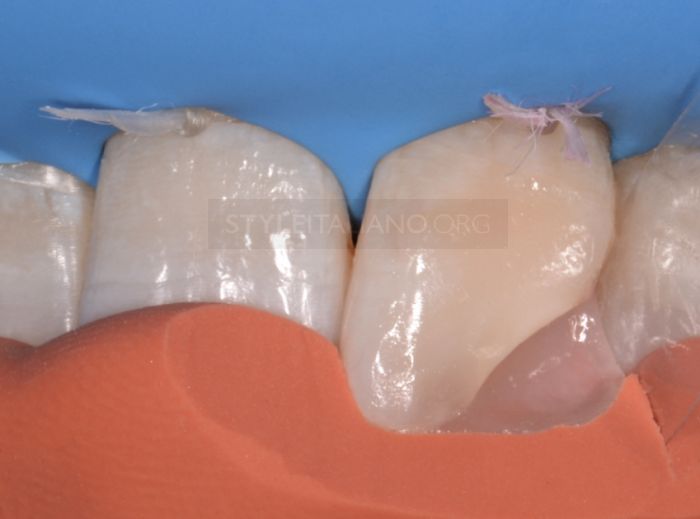 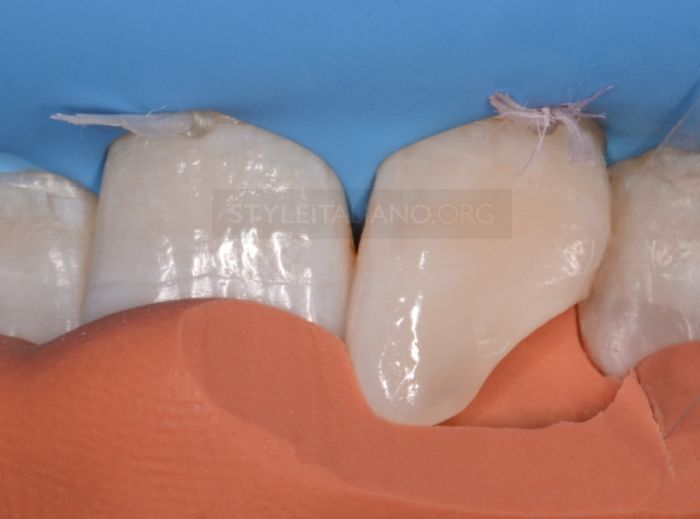 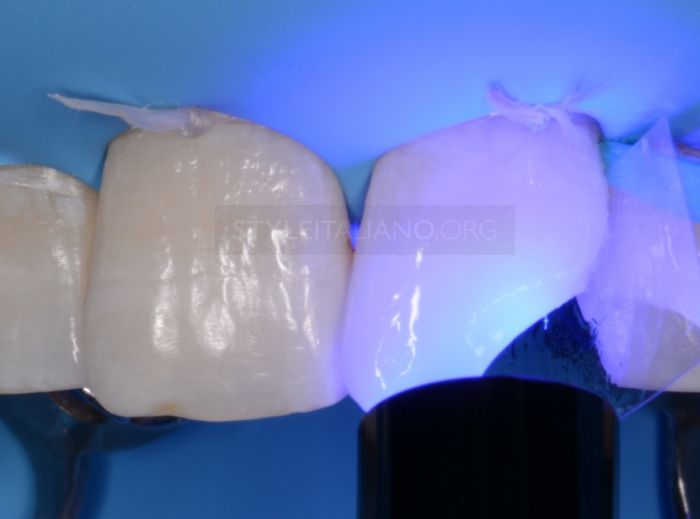 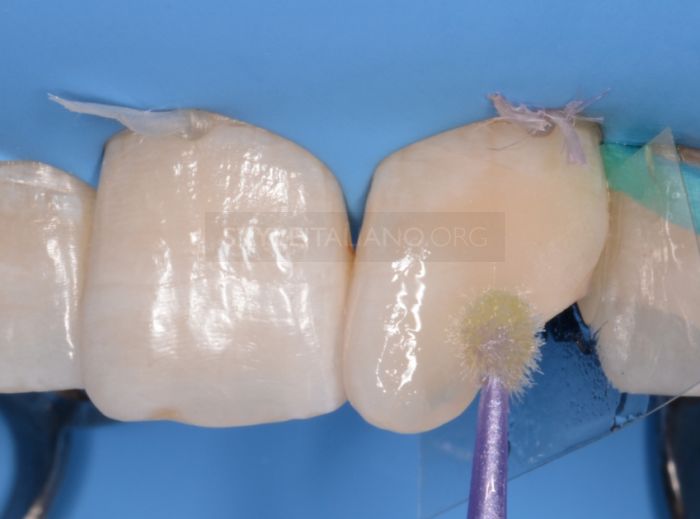 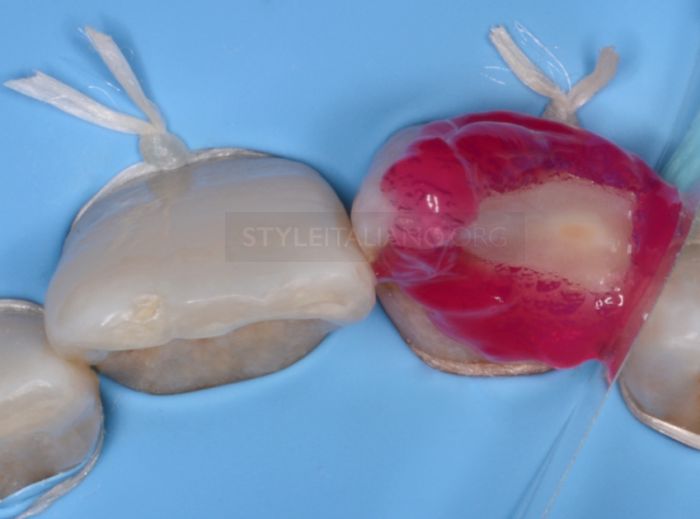 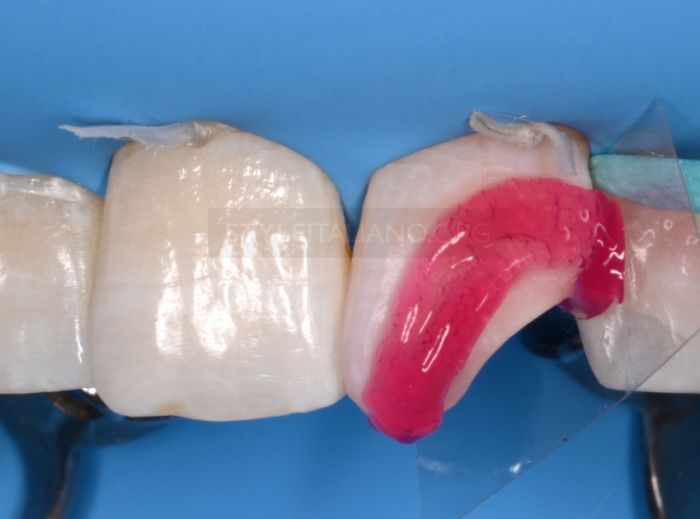 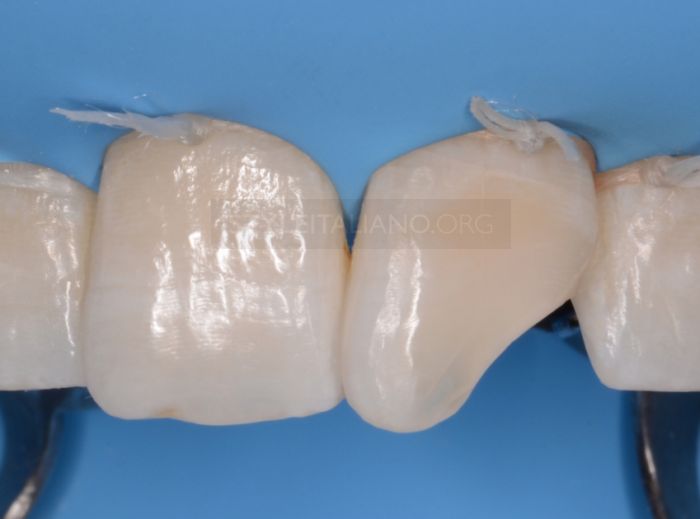 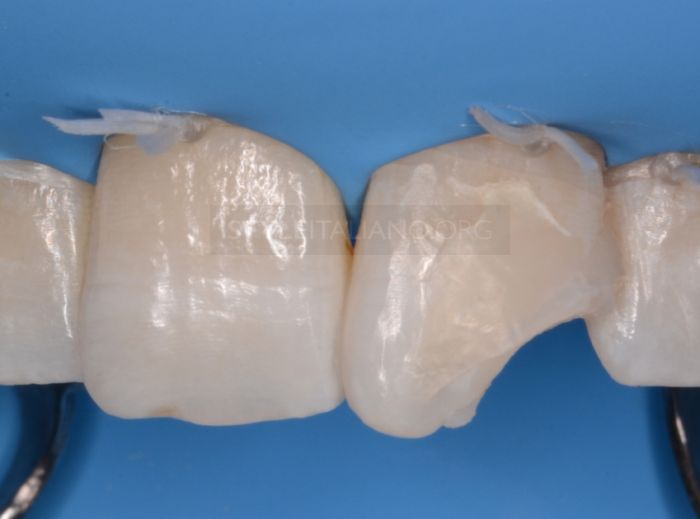 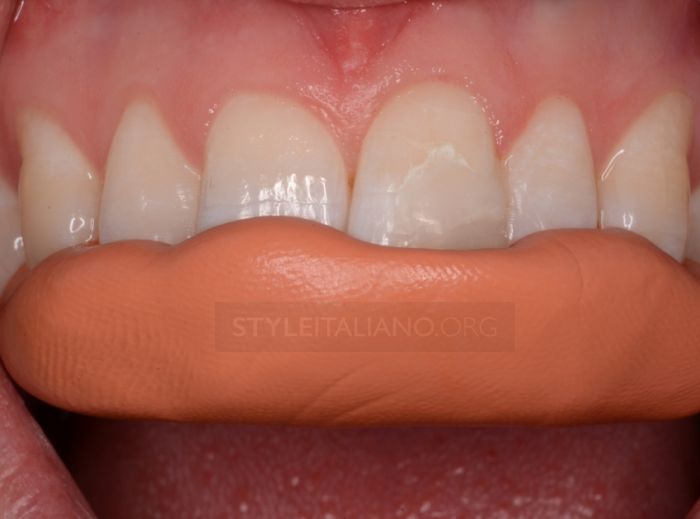 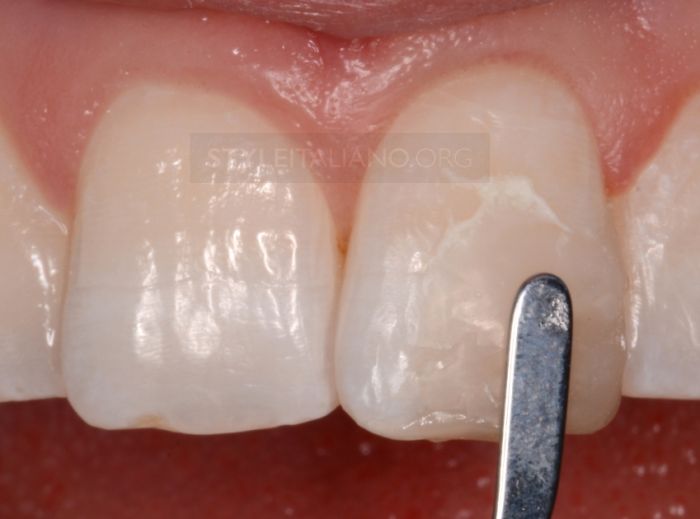 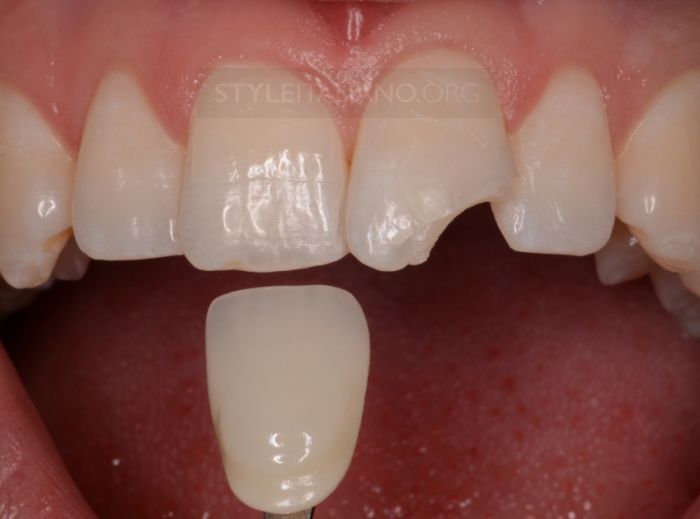 Výplň V. tř.
Caries nebo non-caries defekty
Na rozhraní skloviny, dentinu a cementu
Přítomnost gingivy – odtlačení, odstranění
Problematické zajištění suchého pracovního pole
Materiál – skloinomer nebo kompozit (flow)
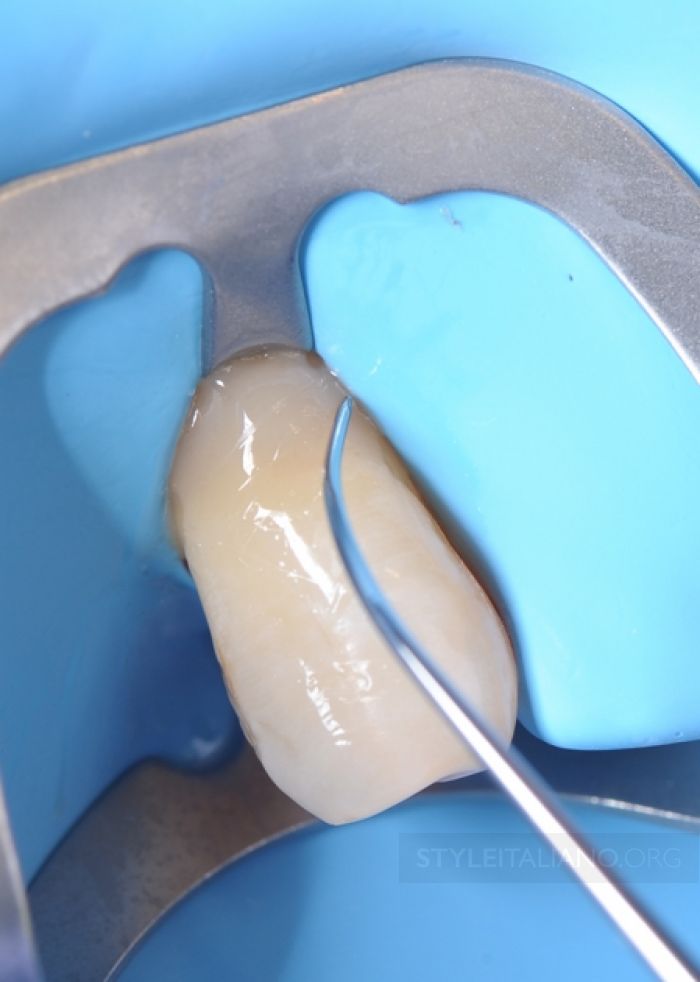 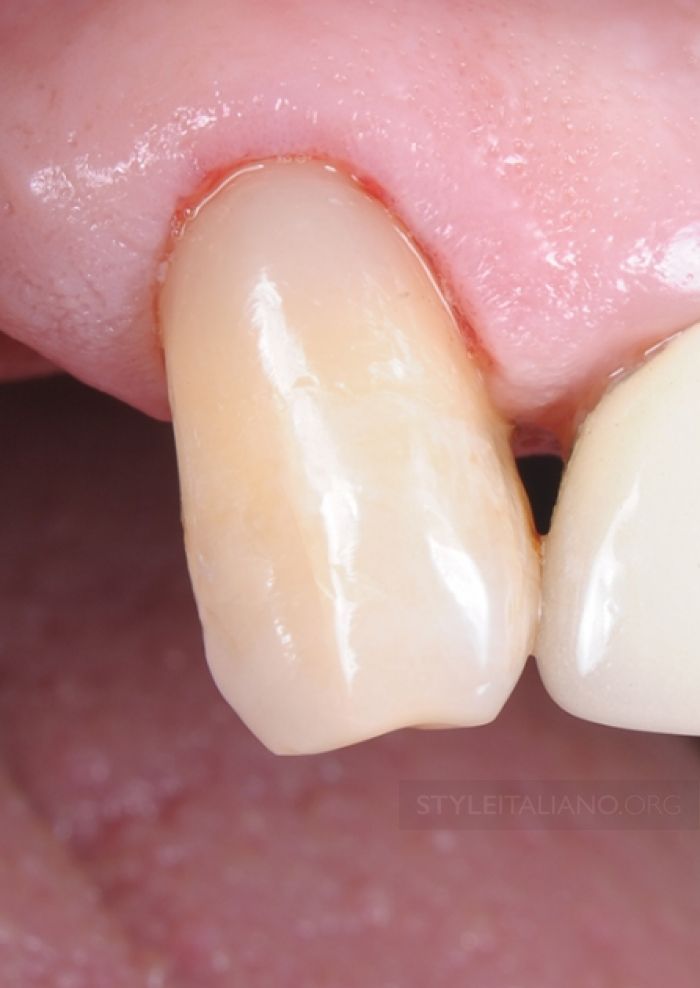 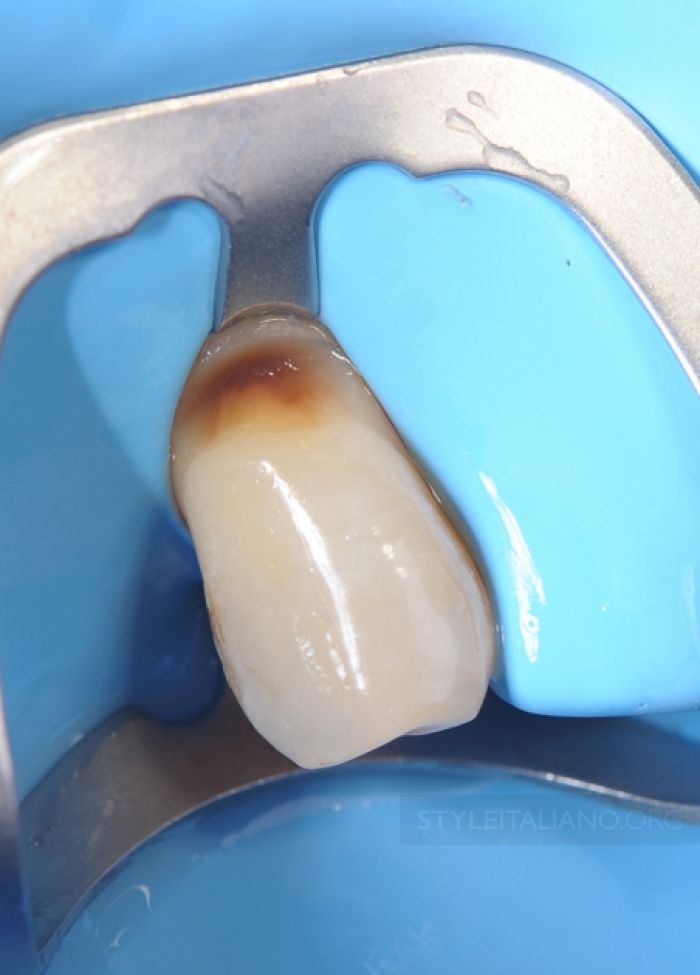 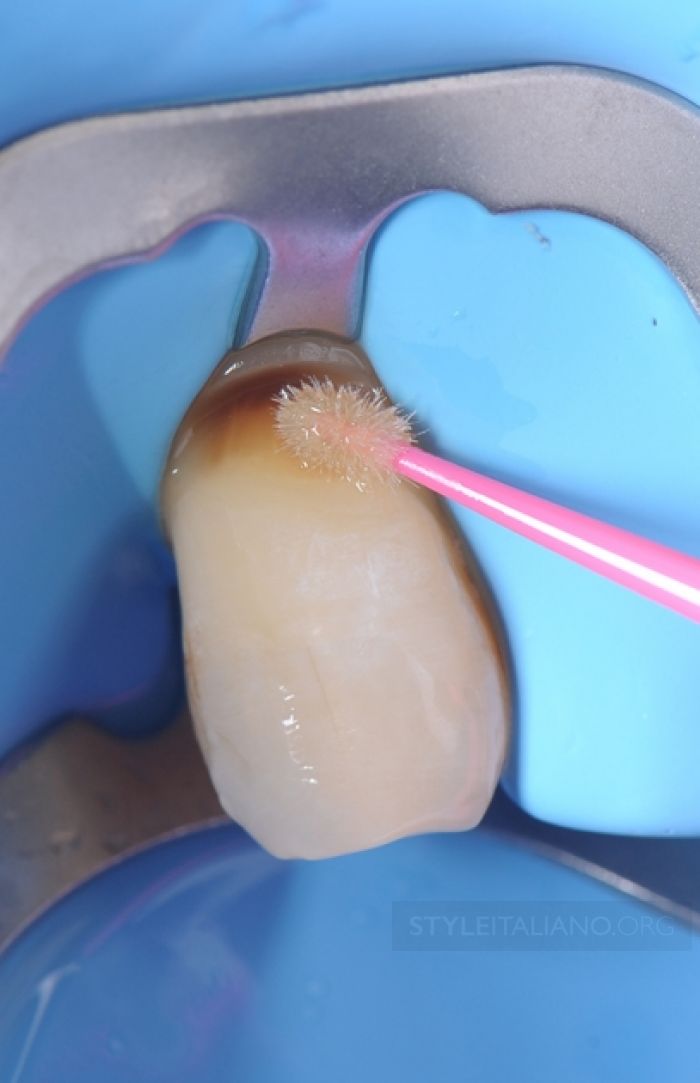 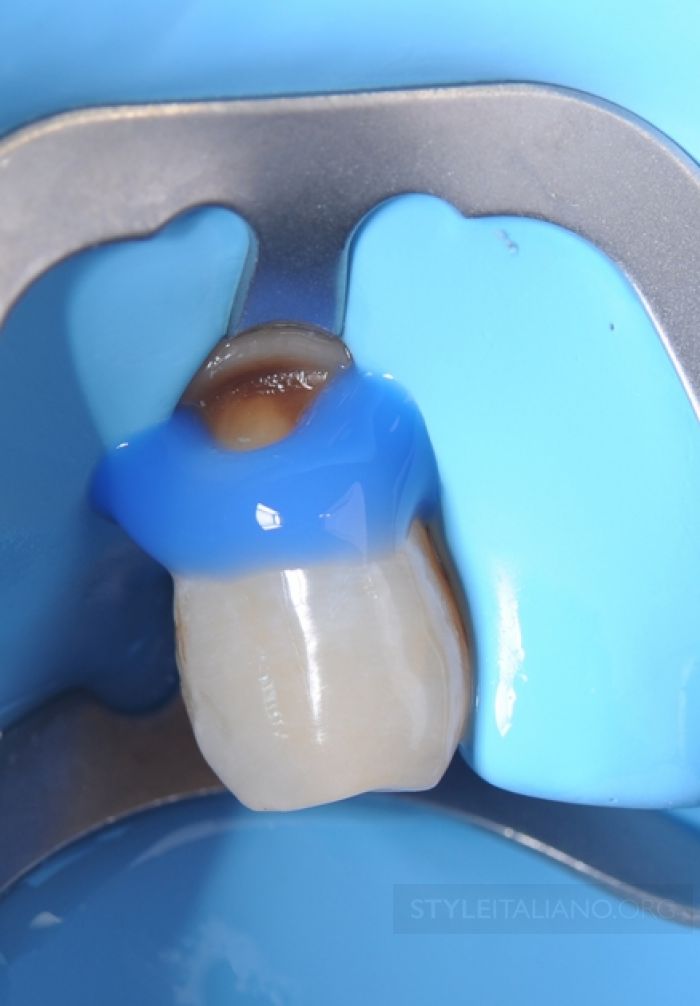 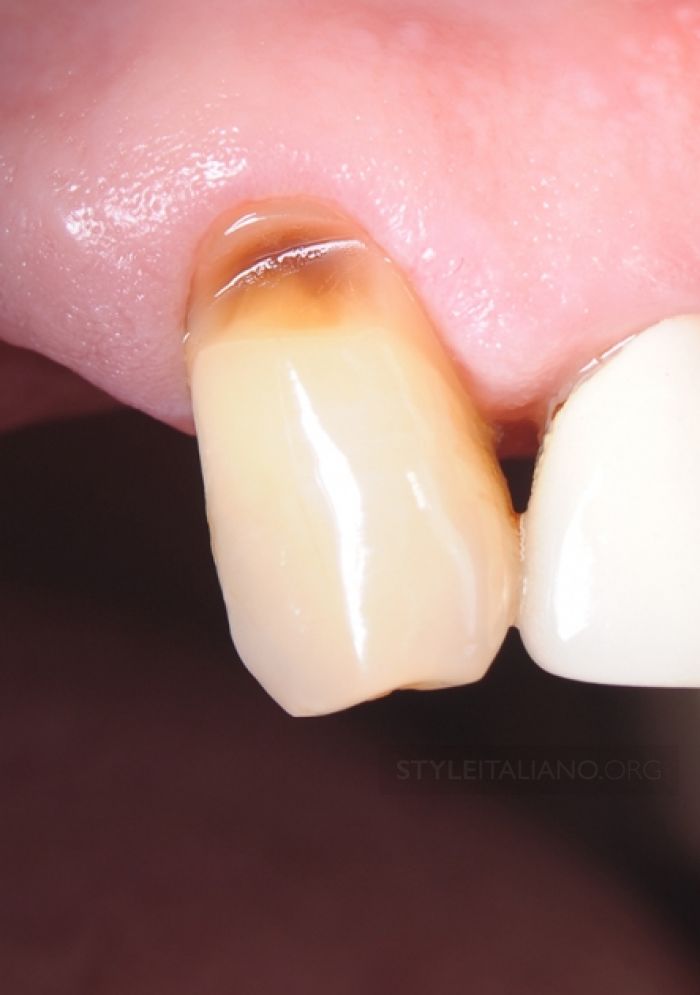 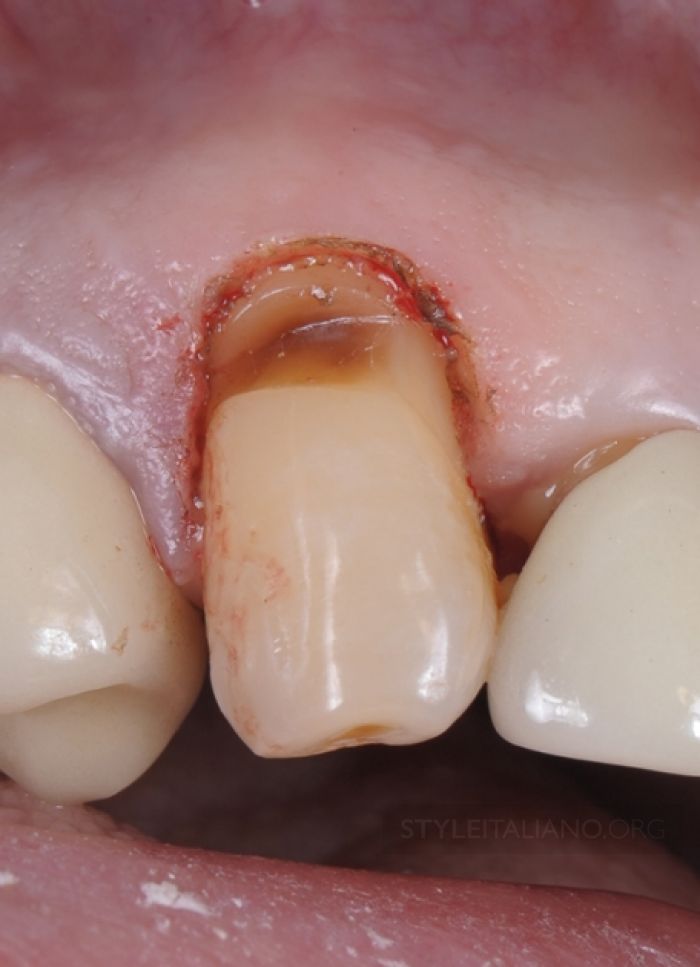 Náhrada hrbolku
Oslabení hrbolku – podminující kaz, nedodržení pravidel rezistence
Fraktura hrbolku po předchozí rekonstrukci
Drobné defekty TZT
Vznikají v důsledky poruchy amelogeneze, dentinogeneze
Abrazivní defekty 
Estetický defekt, funkční defekt
Individuální obrys kavity
[Speaker Notes: Defekt na MB hrbolku, ktery vznikl v dusledku bruxismu, pacientka si stezuje na citlivost na studene a sladke.]
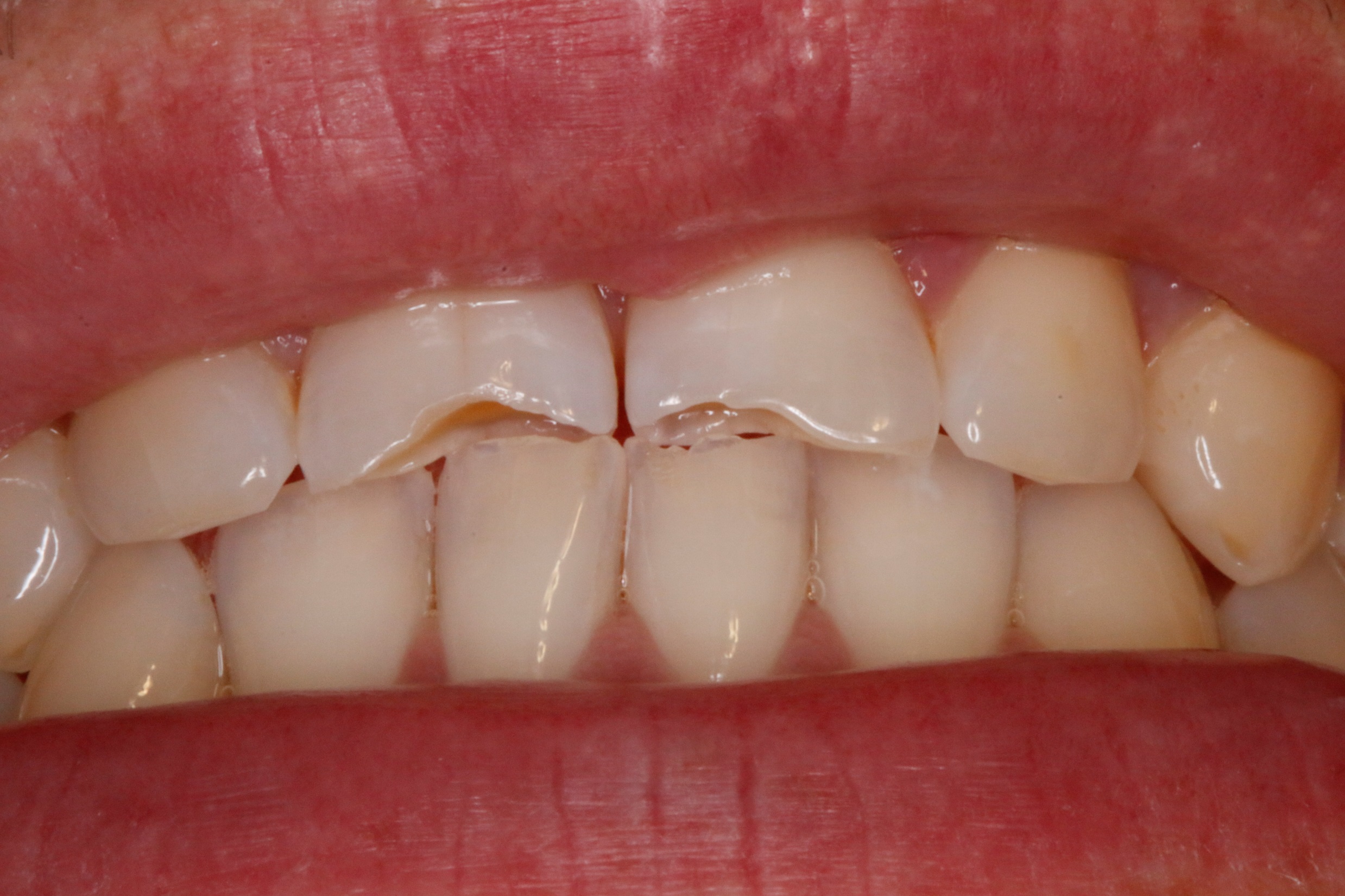 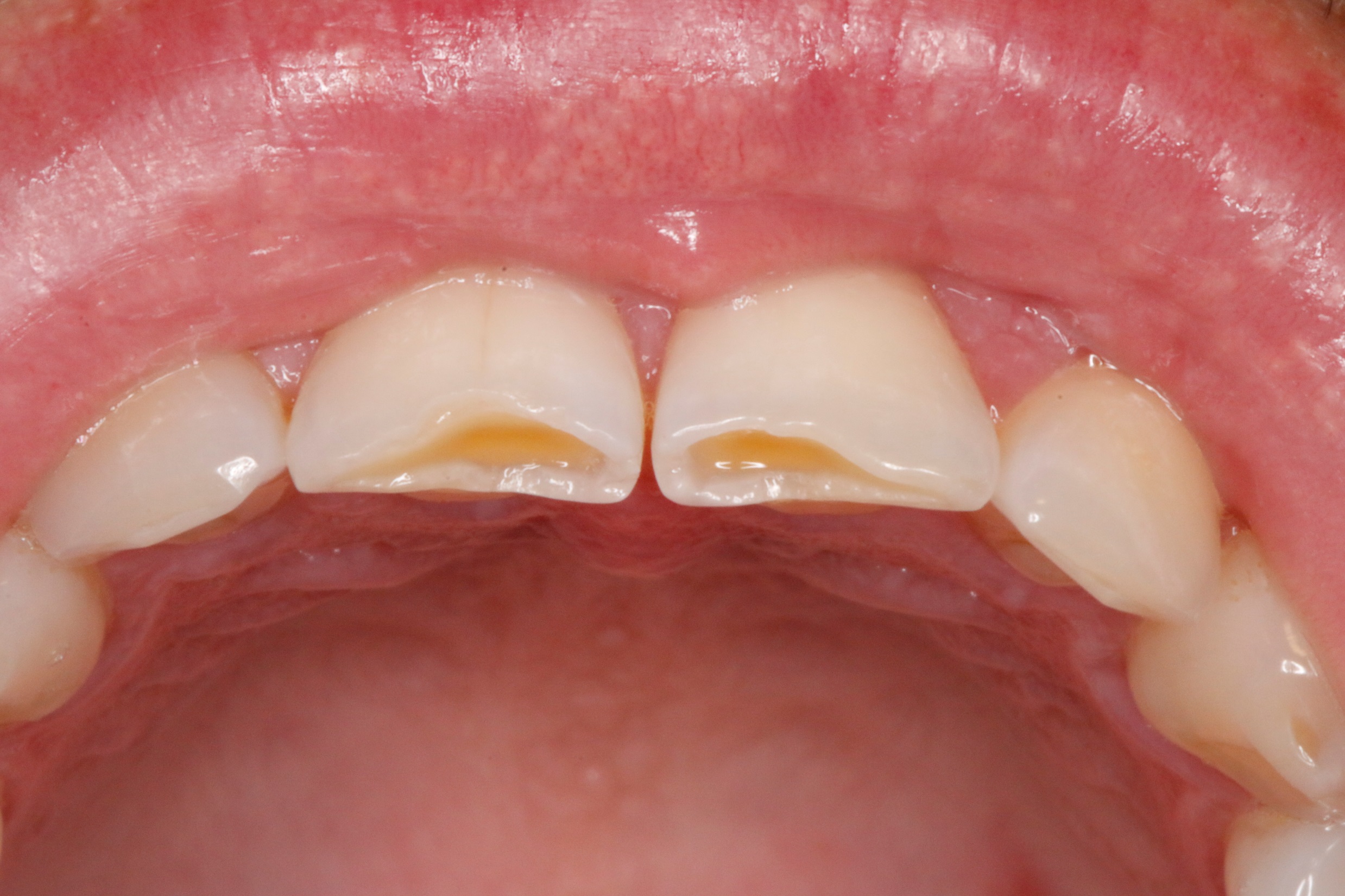 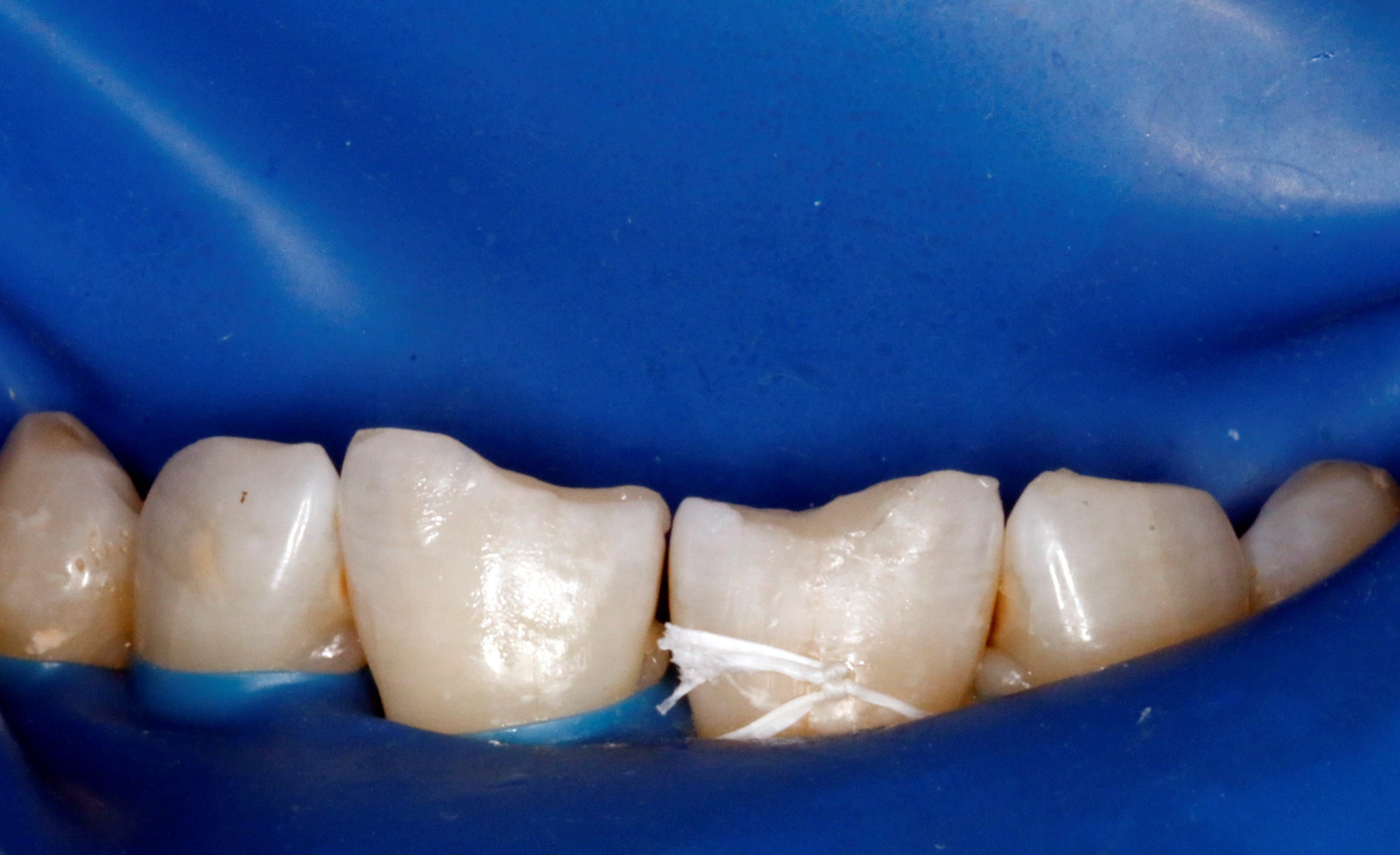 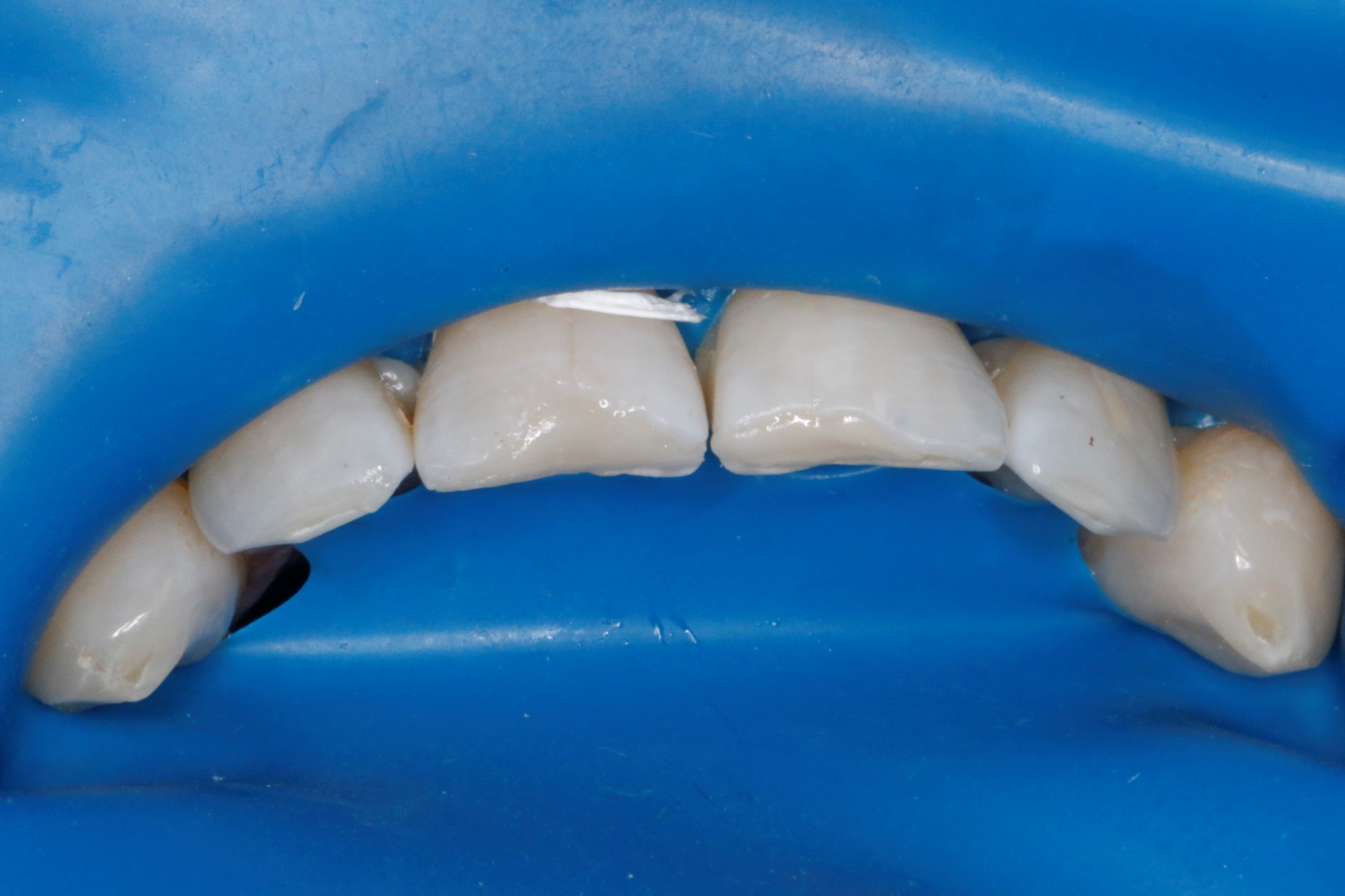 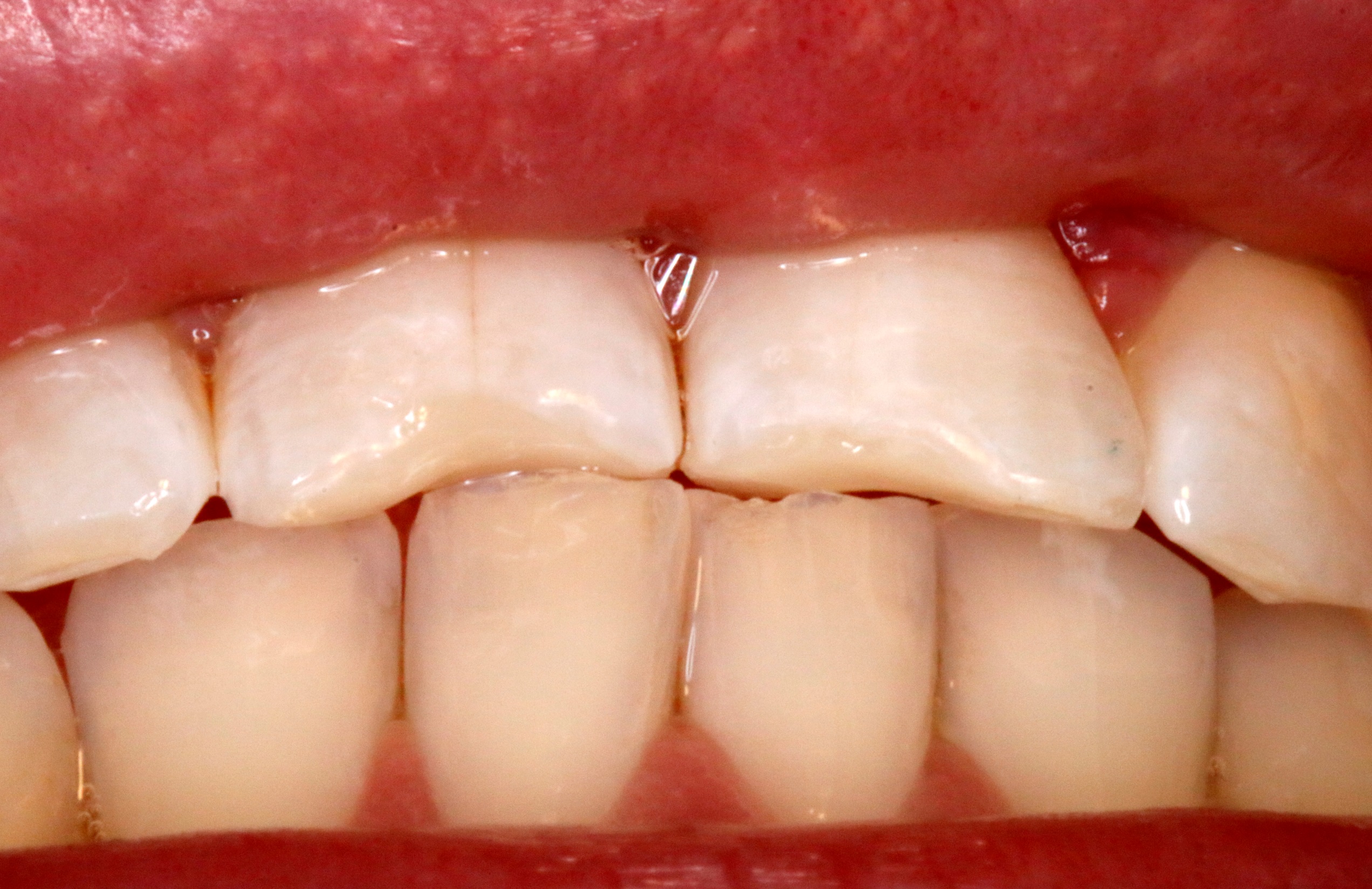 [Speaker Notes: pacient se dostavil s zadosti o korunky na 11 a 21, dulezite je zhodnotit mezičelistní vztahy – nakus rezaky dc do zubu 11 21 – bez ortho terapie by doslo k poskozeni zubu dolni celisti a nebo k ostipnuti keramiky/fasety z korunek, v pripade zhotoveni vyplne IV tr vysoke riziky dislokaze vyplne, pacient ortho terapii odmita – zvoleno prekryti defektu kompozitem, kontrola za 1rok]
Rozsáhlé demineralizace
Rozsáhlé demineralizace v krčkové oblasti, v okolí ortodontických zámků.
Cílem je odstranit tkáně zasažené opakovanou demineralizací a remineralizací.
Mikroabraze
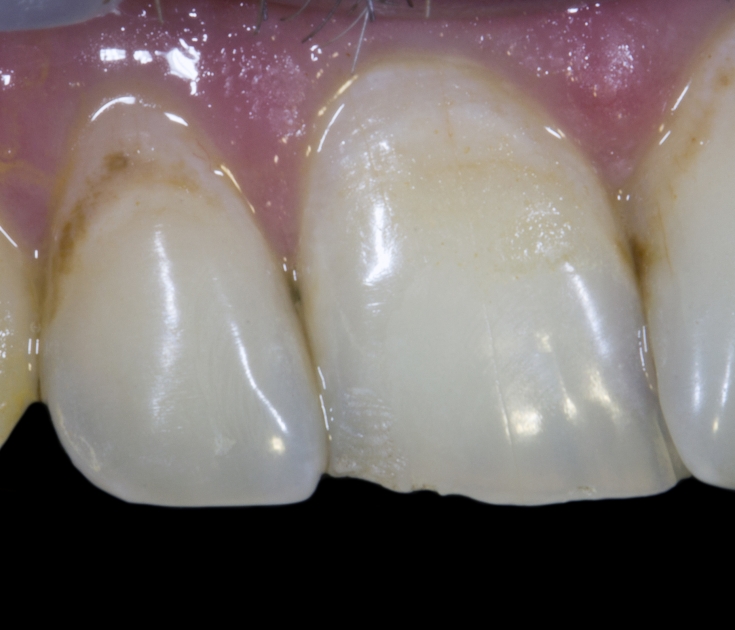 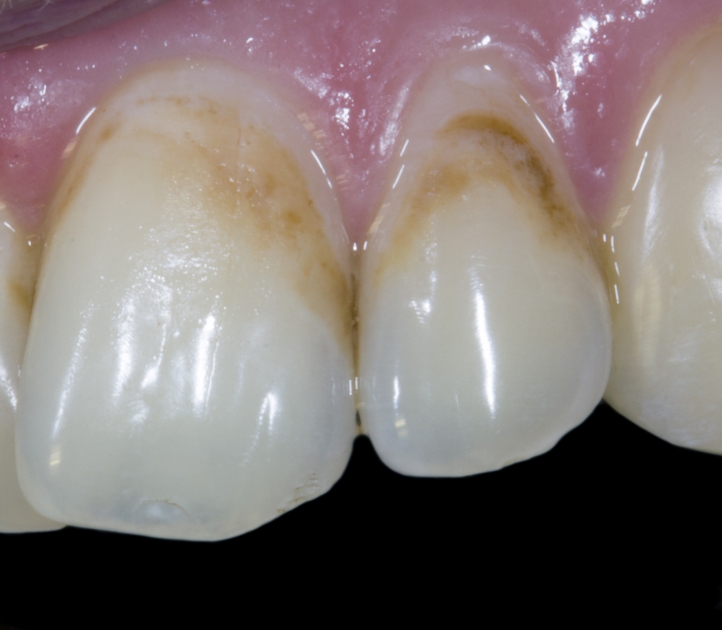 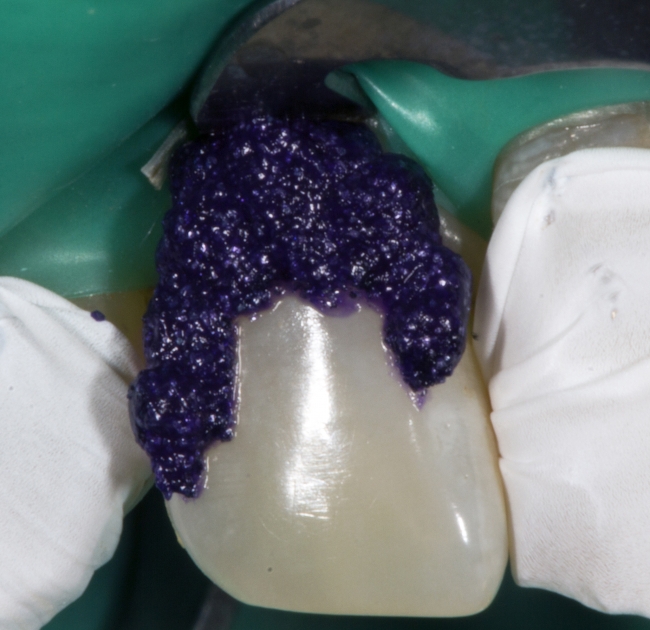 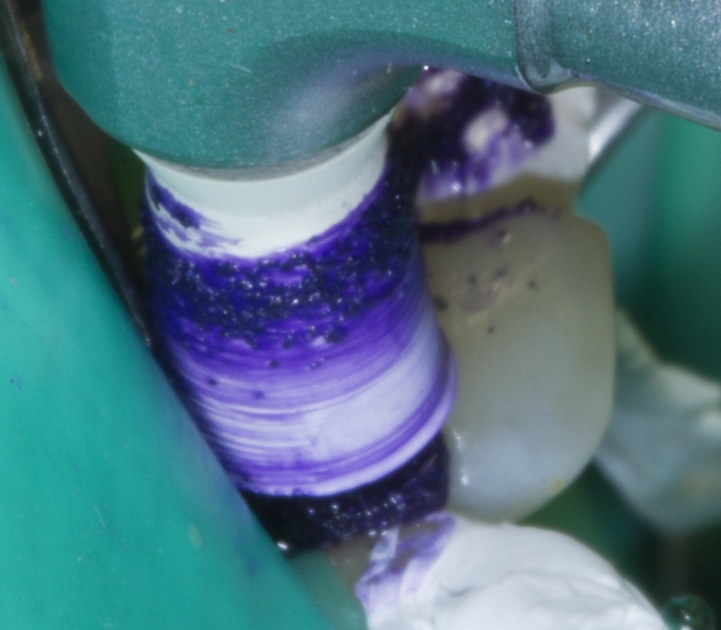 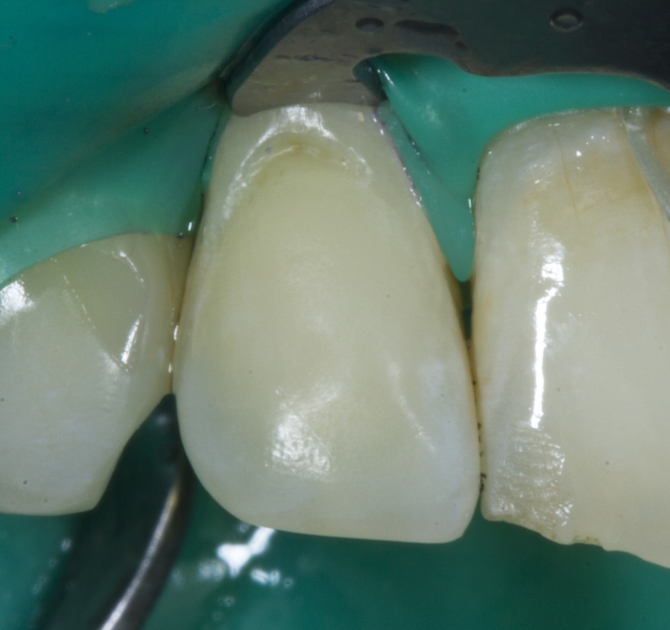 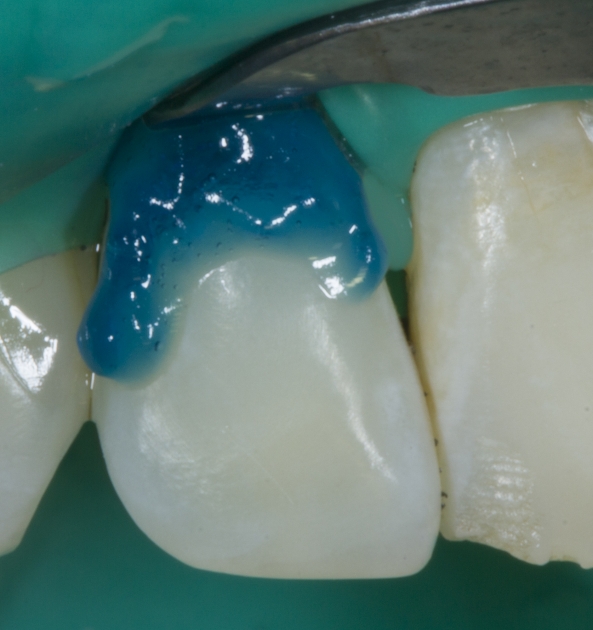 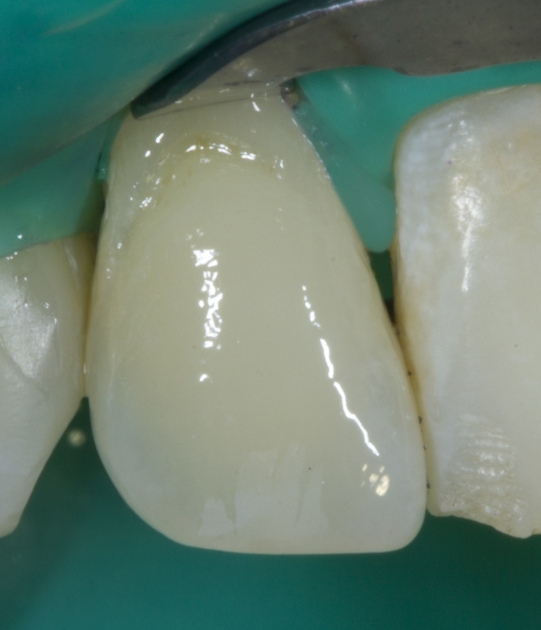 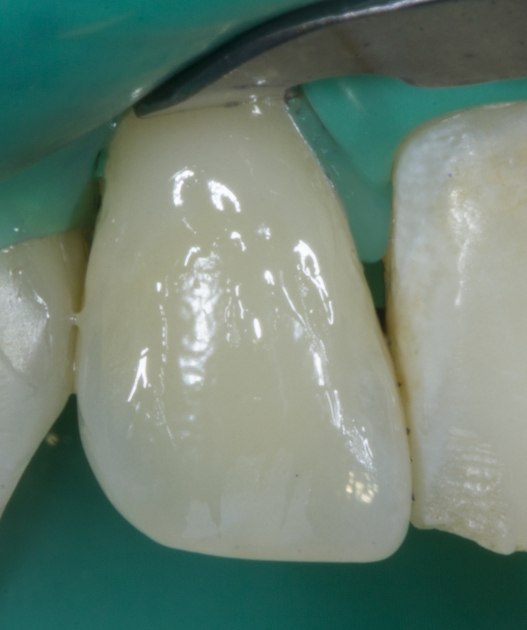 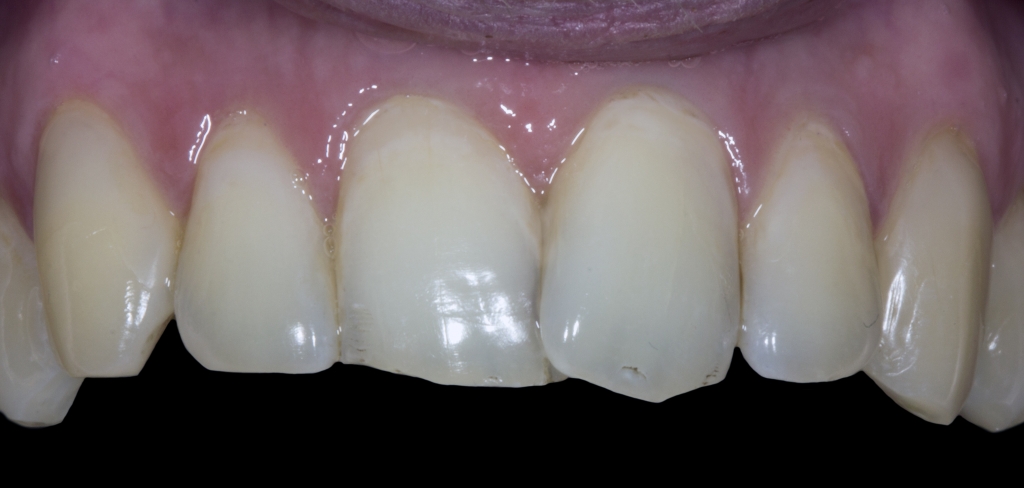 Style Italiano
[Speaker Notes: Jedna z moznych cest.]
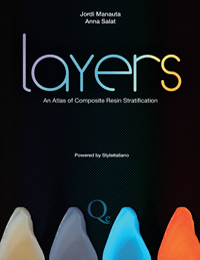